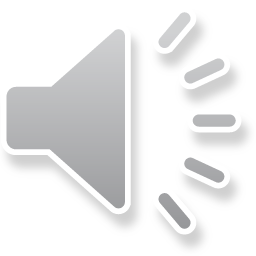 Year 4 Snow Days 2021
14.01.21 -15.01.21
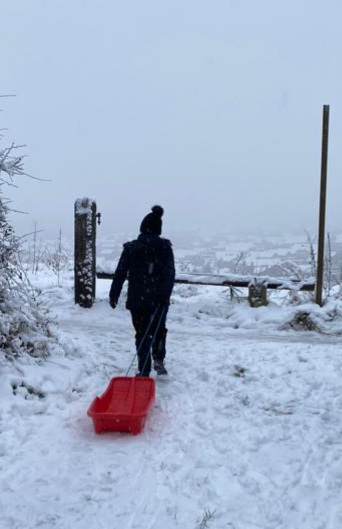 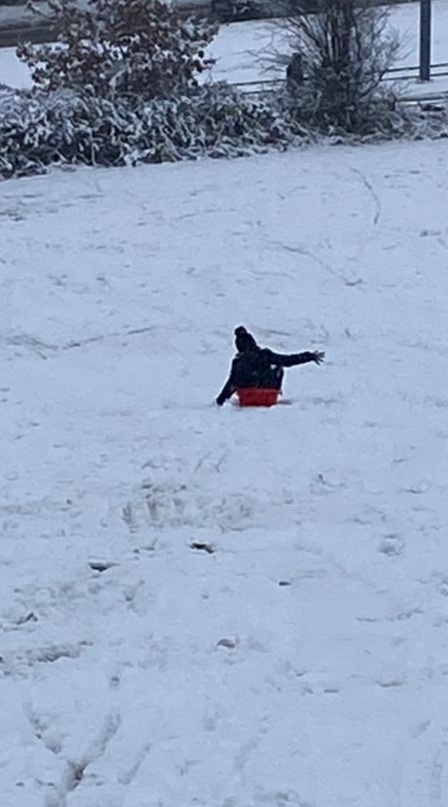 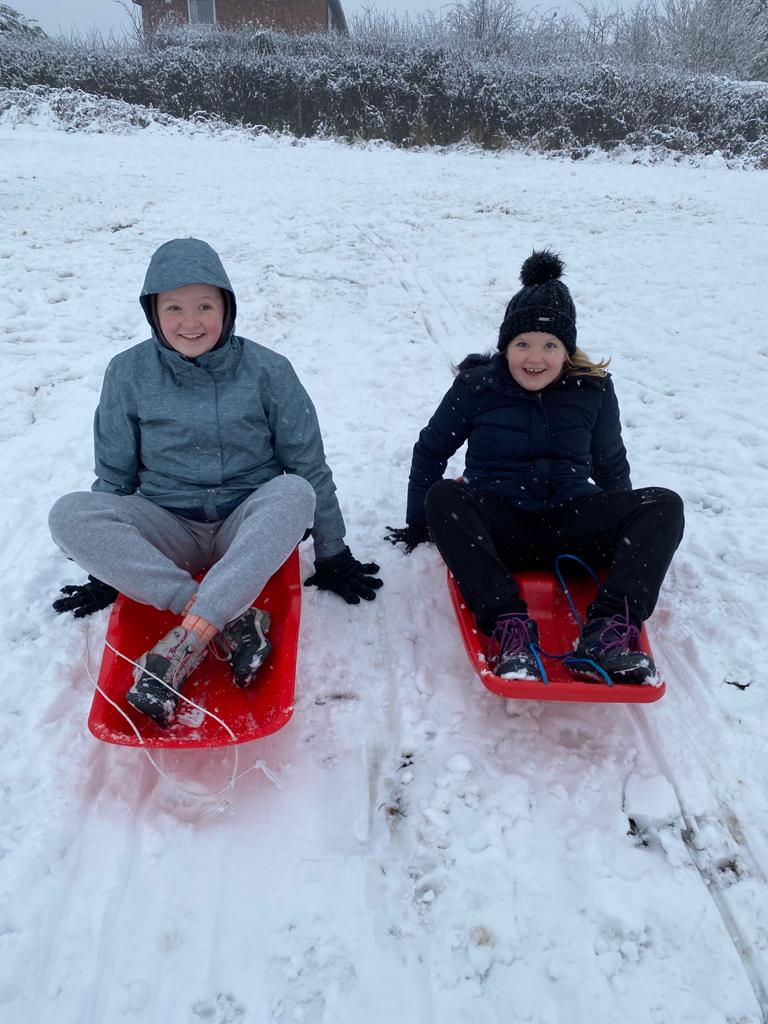 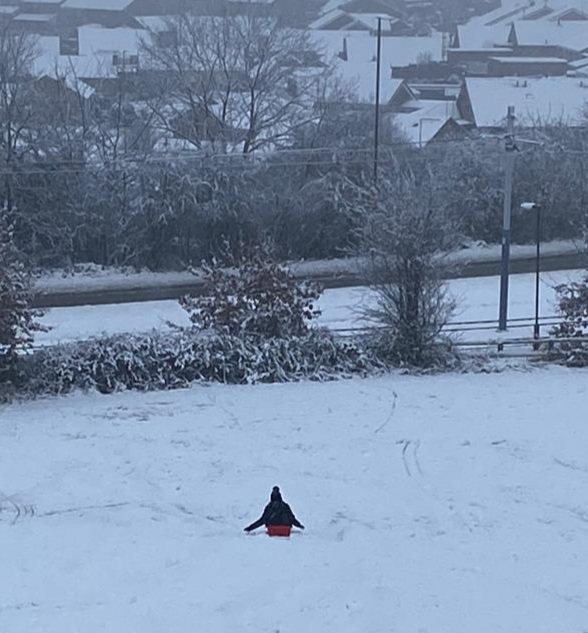 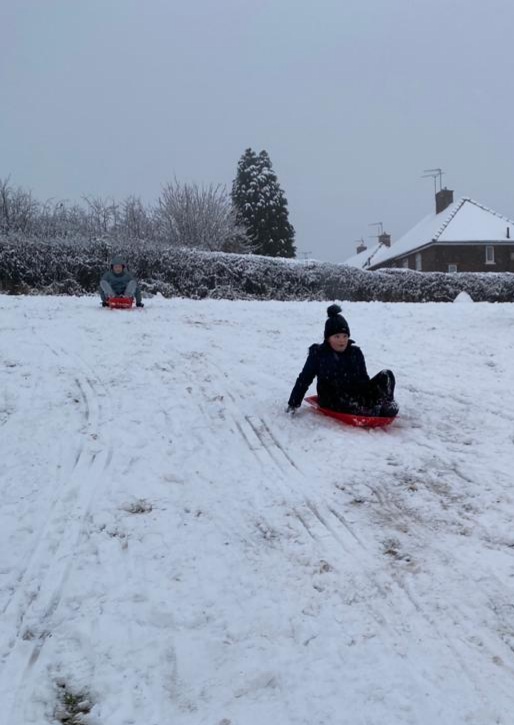 Katy
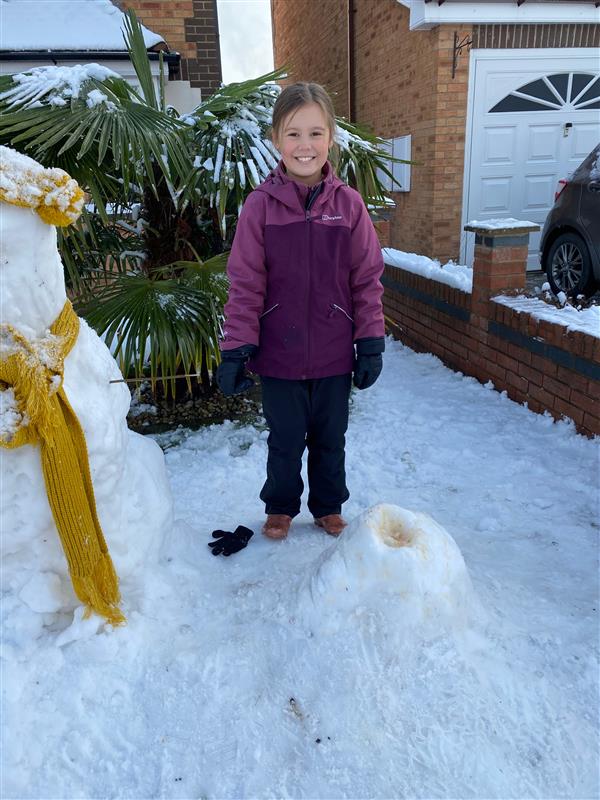 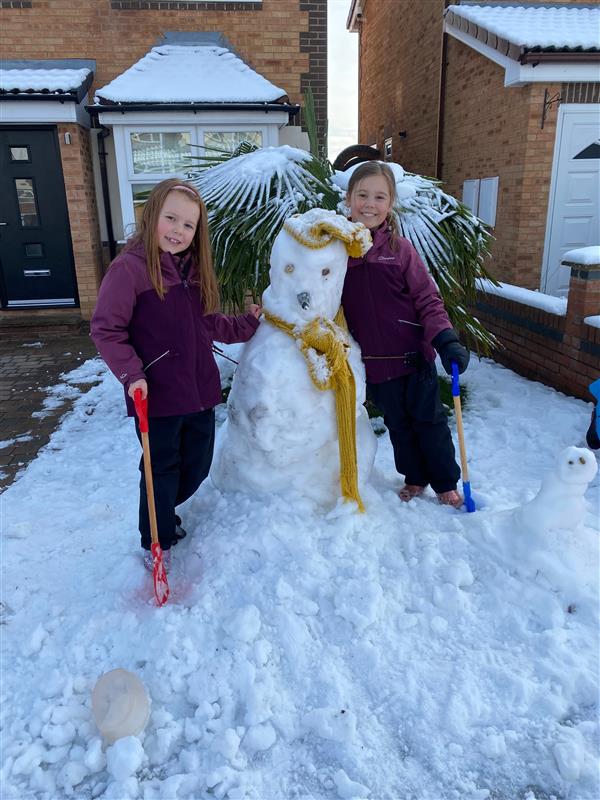 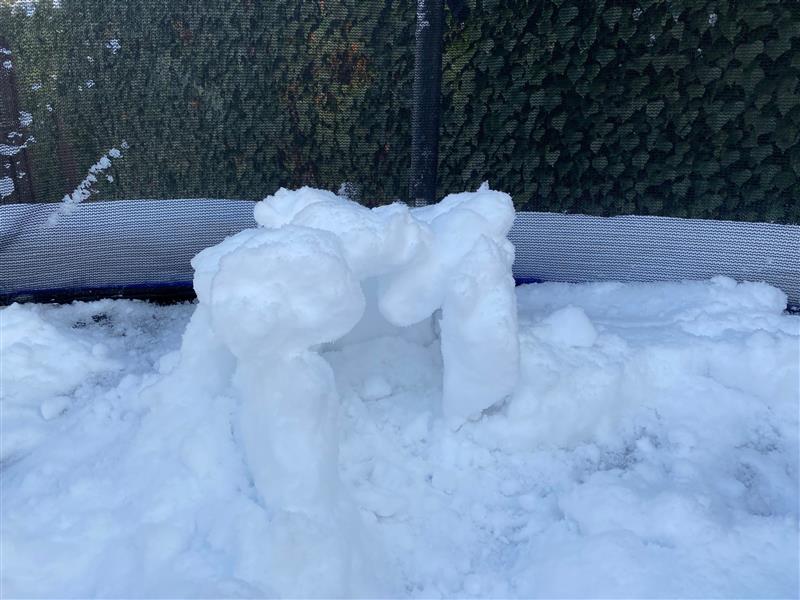 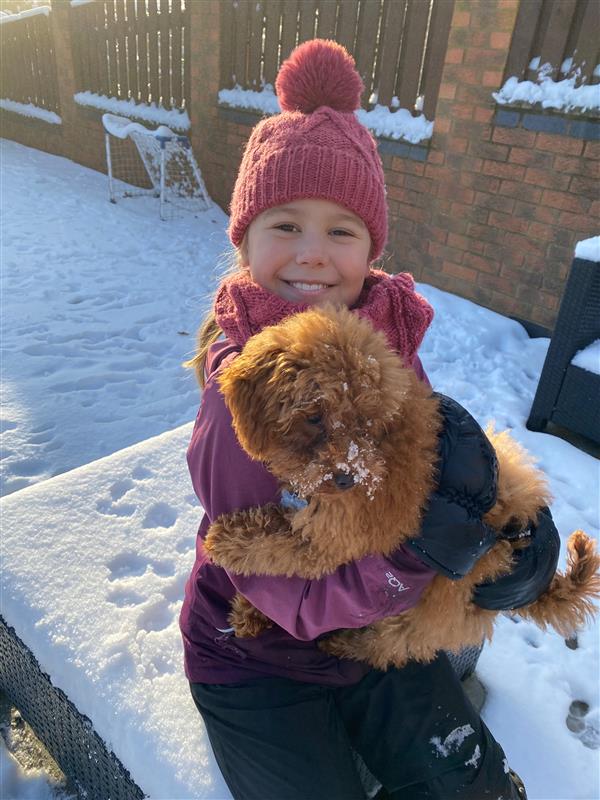 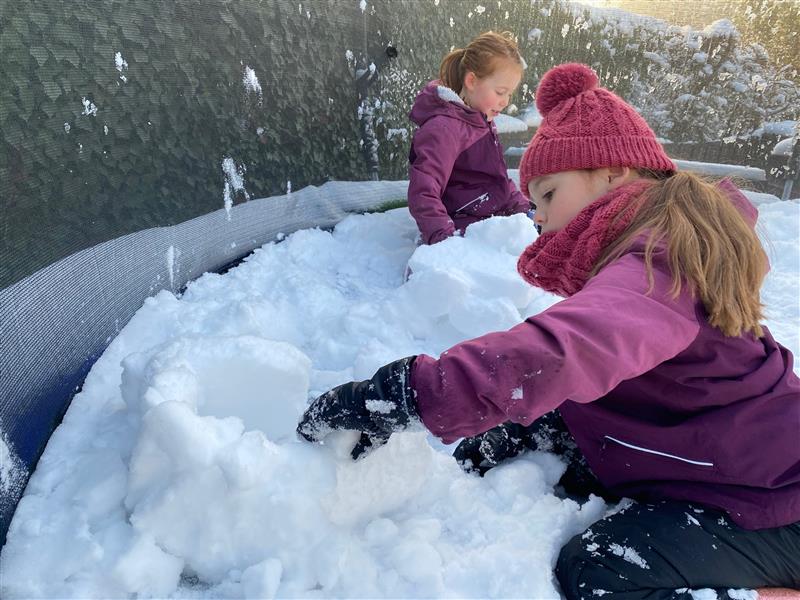 Alexia
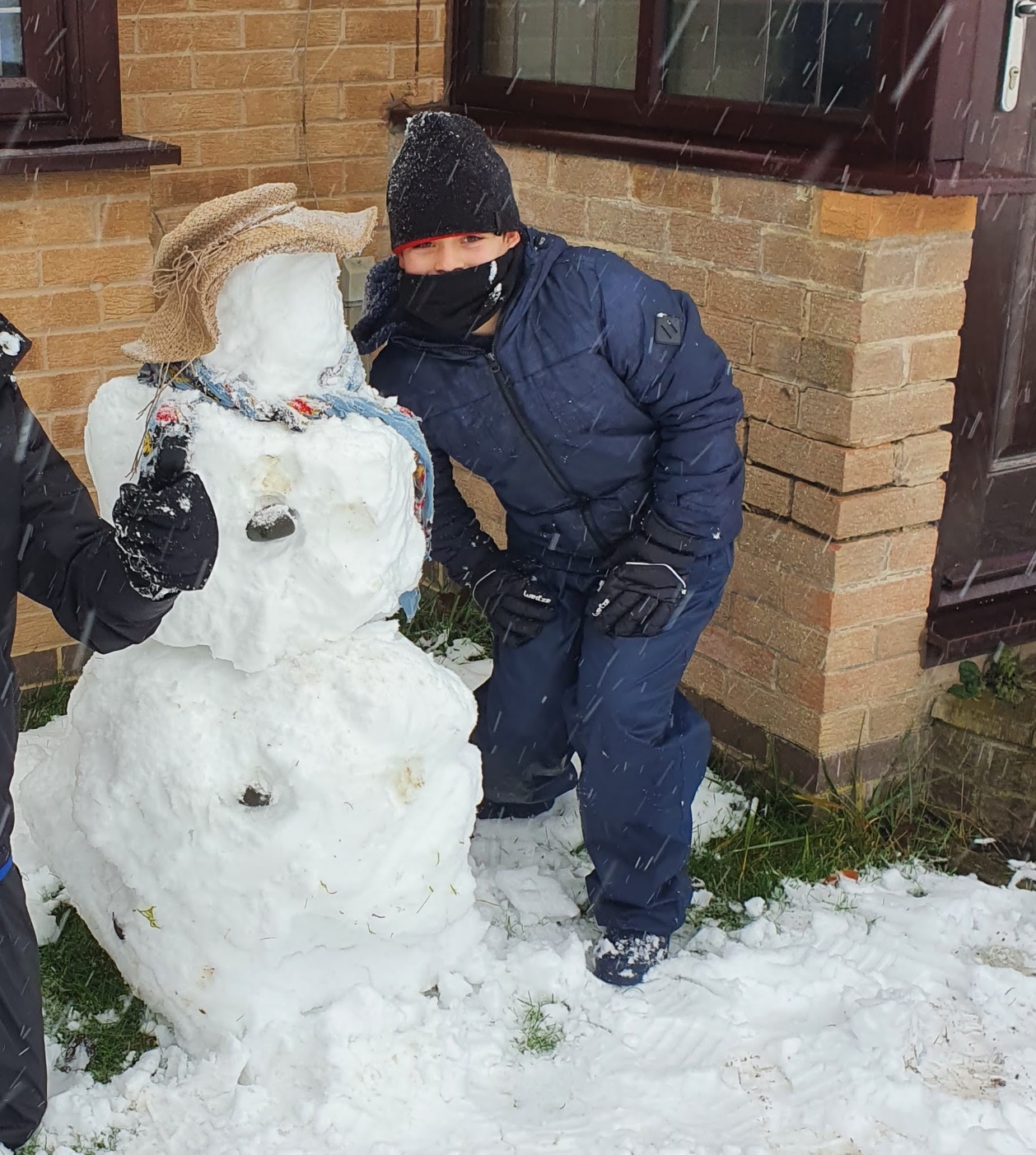 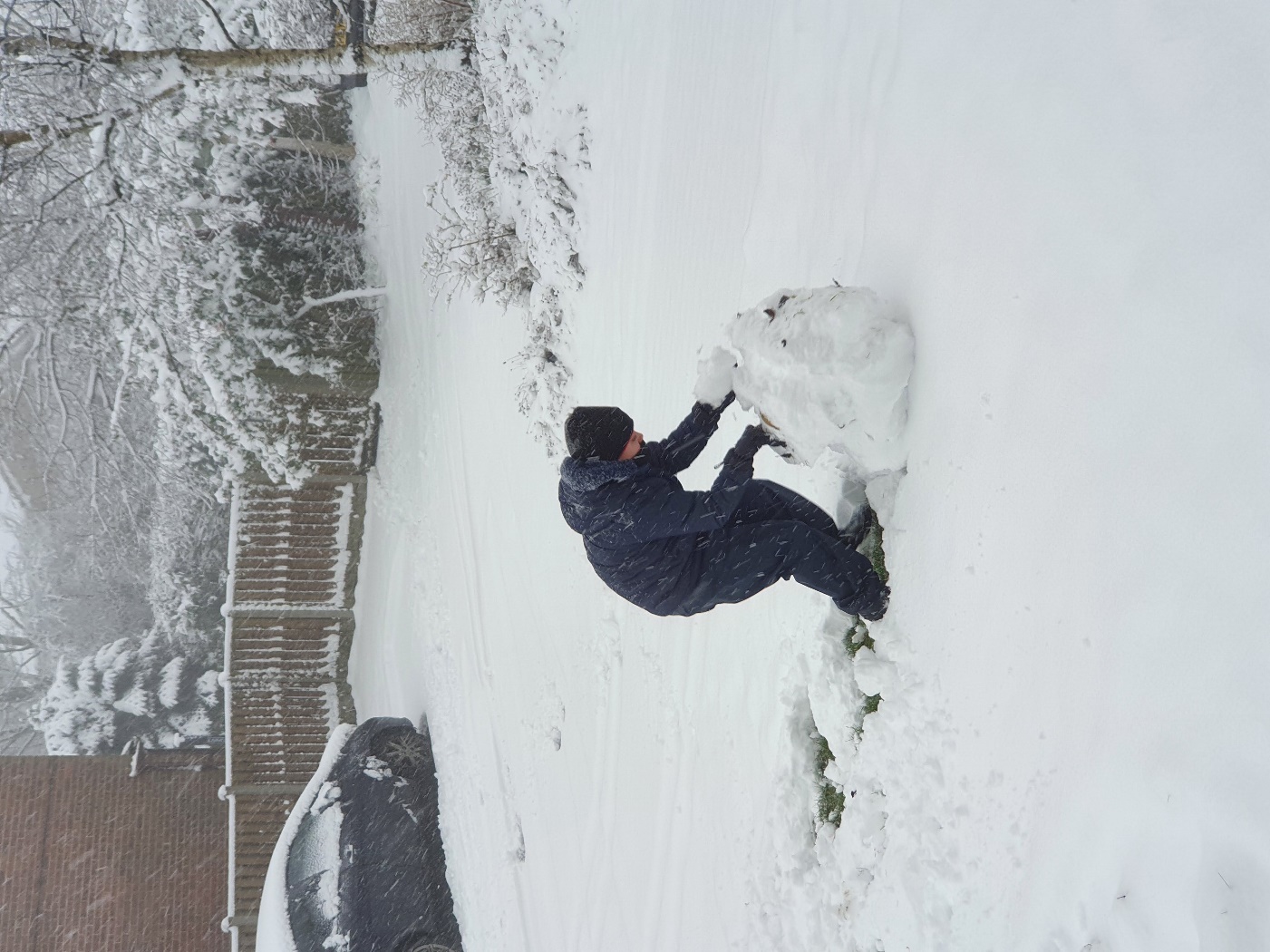 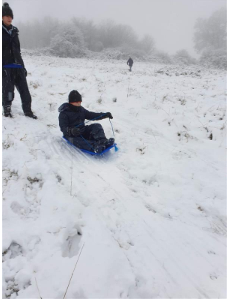 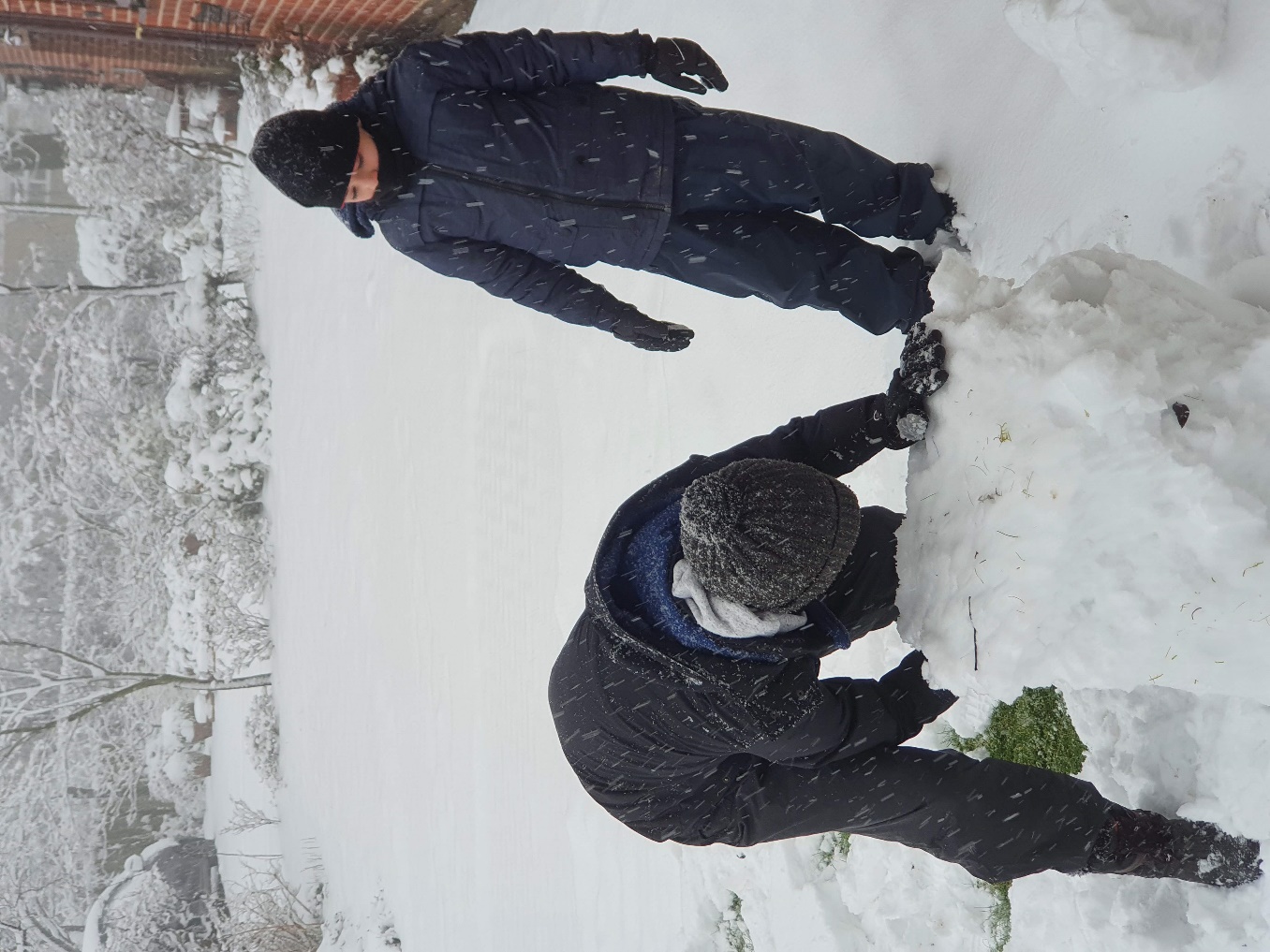 Owen
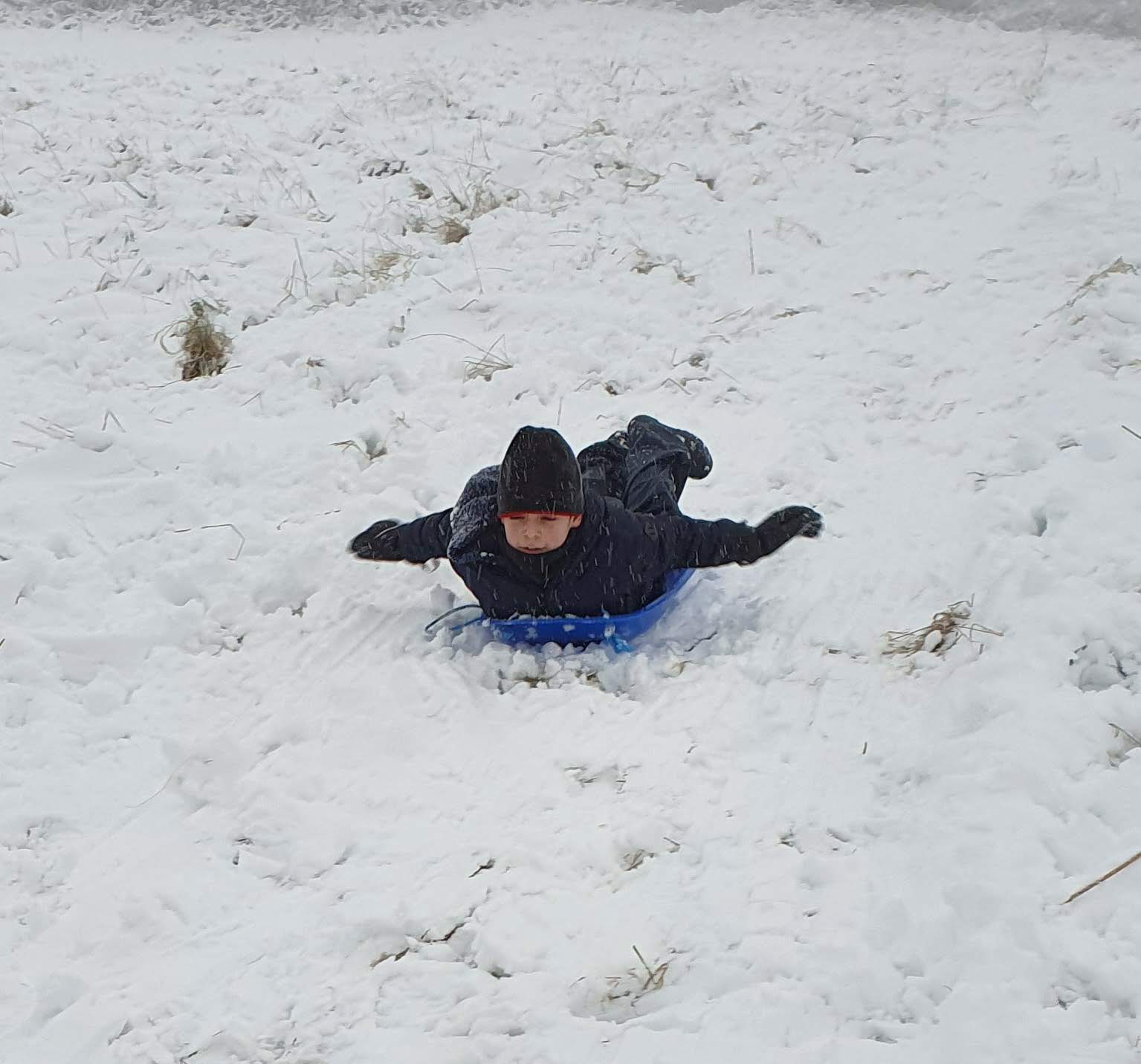 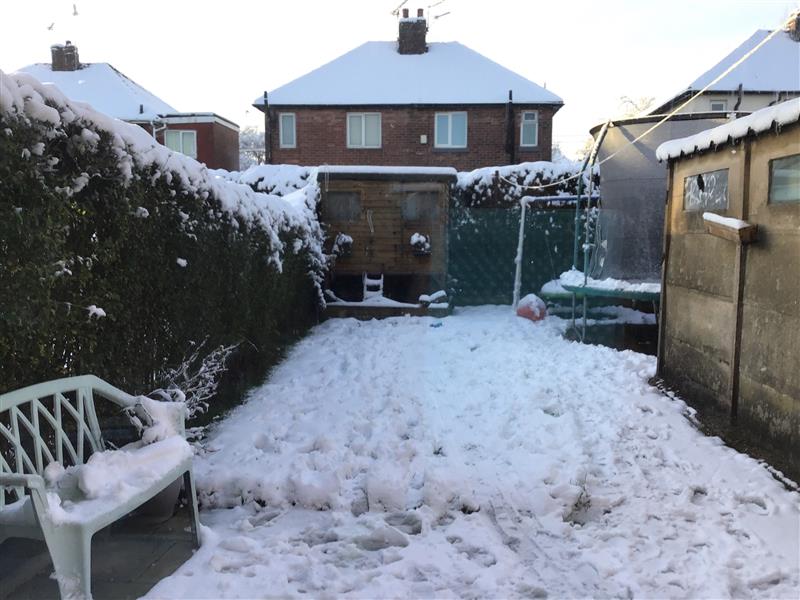 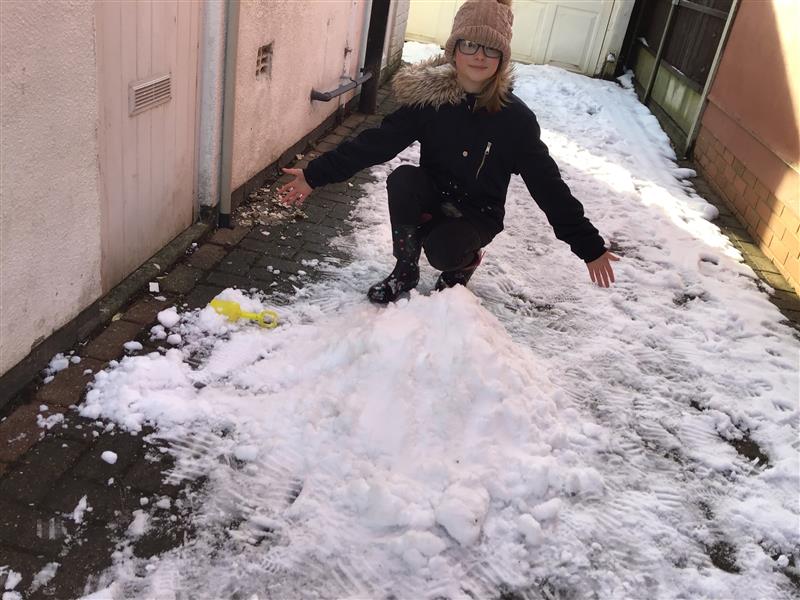 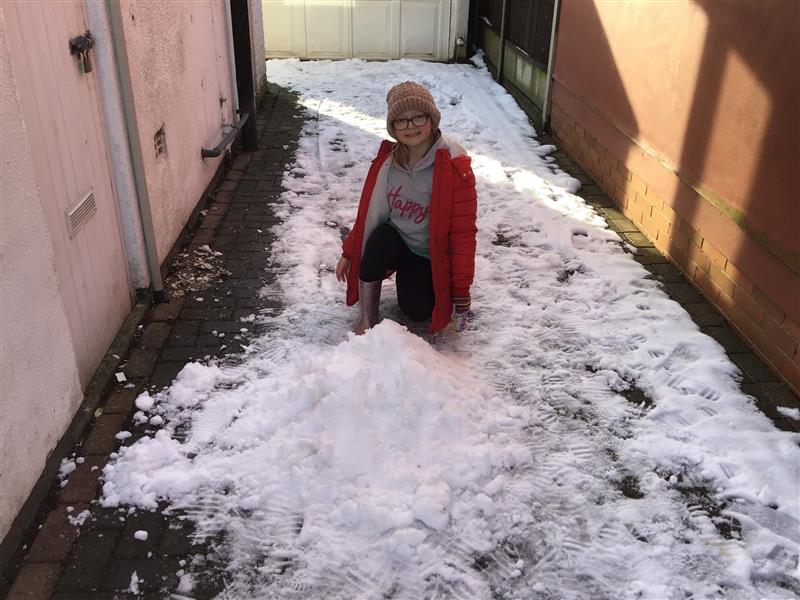 Emily
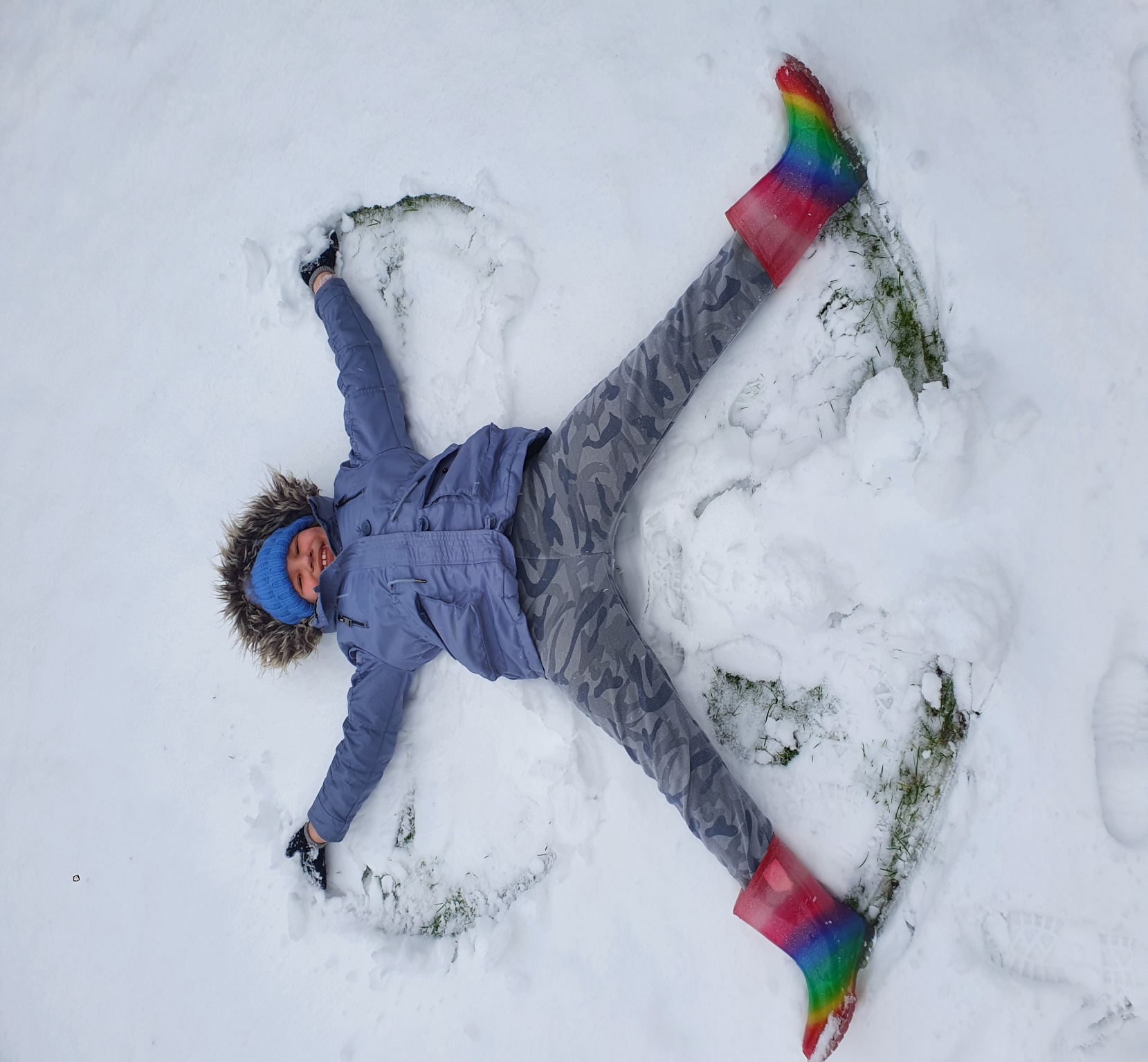 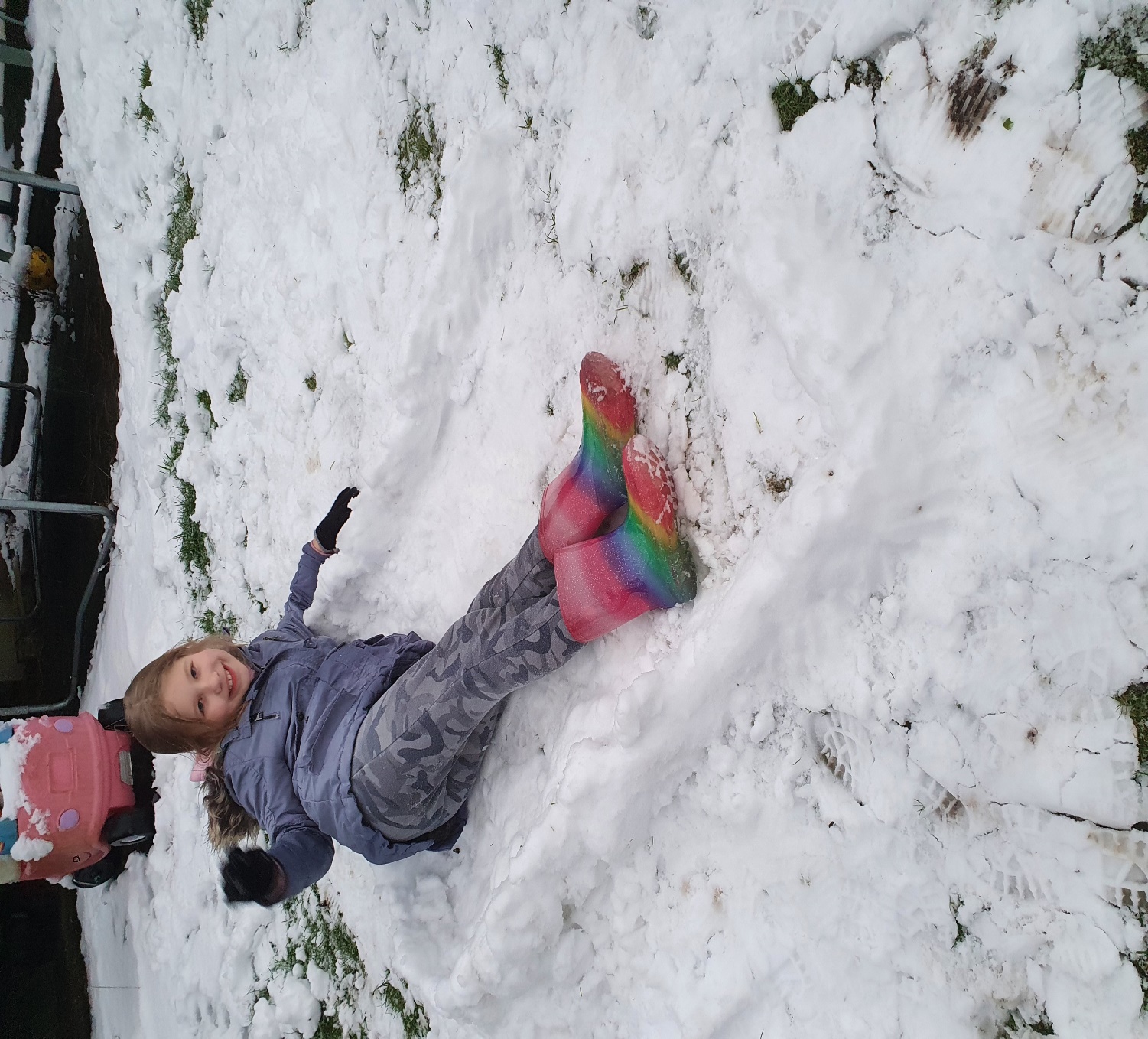 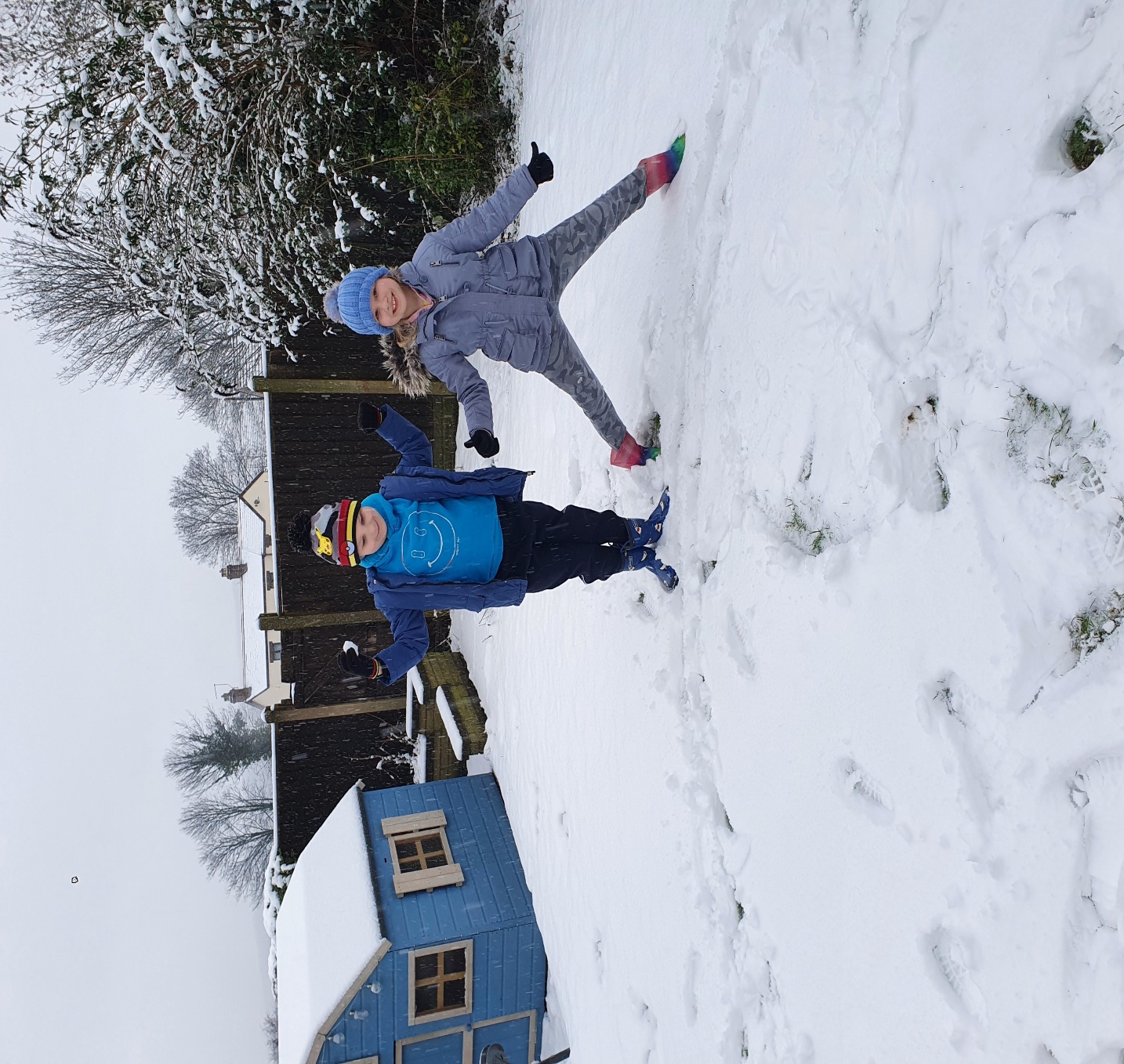 Bronte
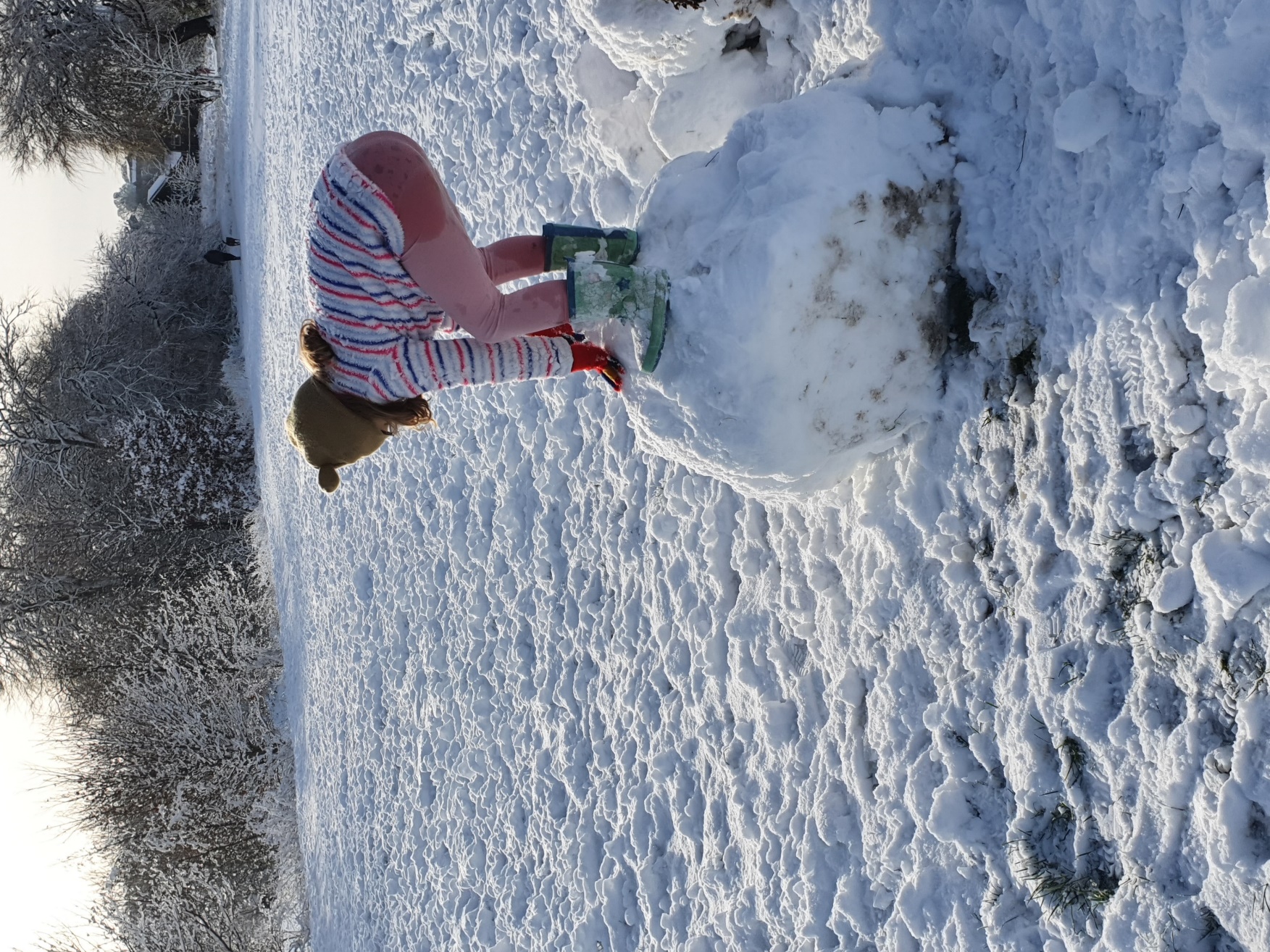 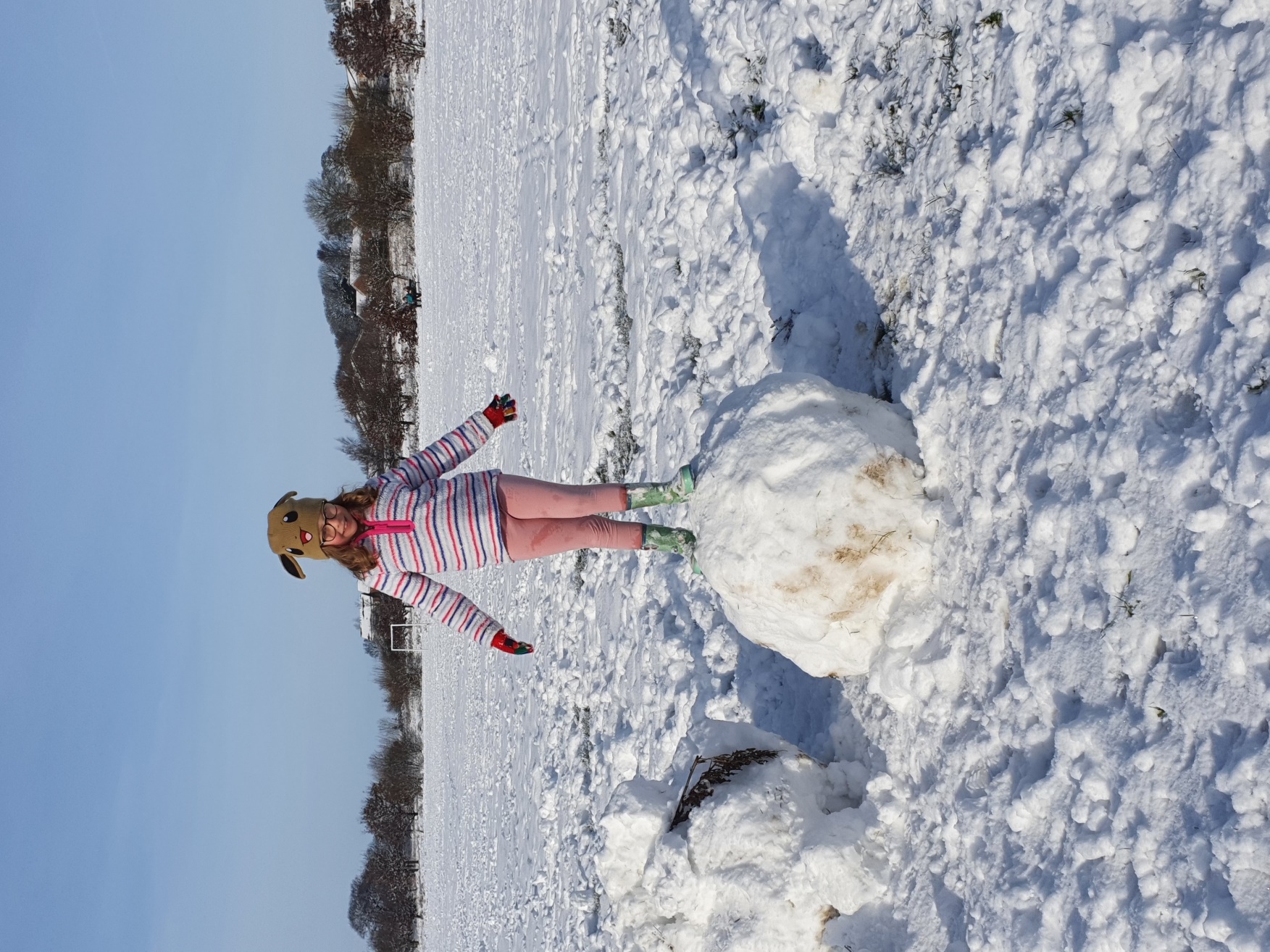 Ellie
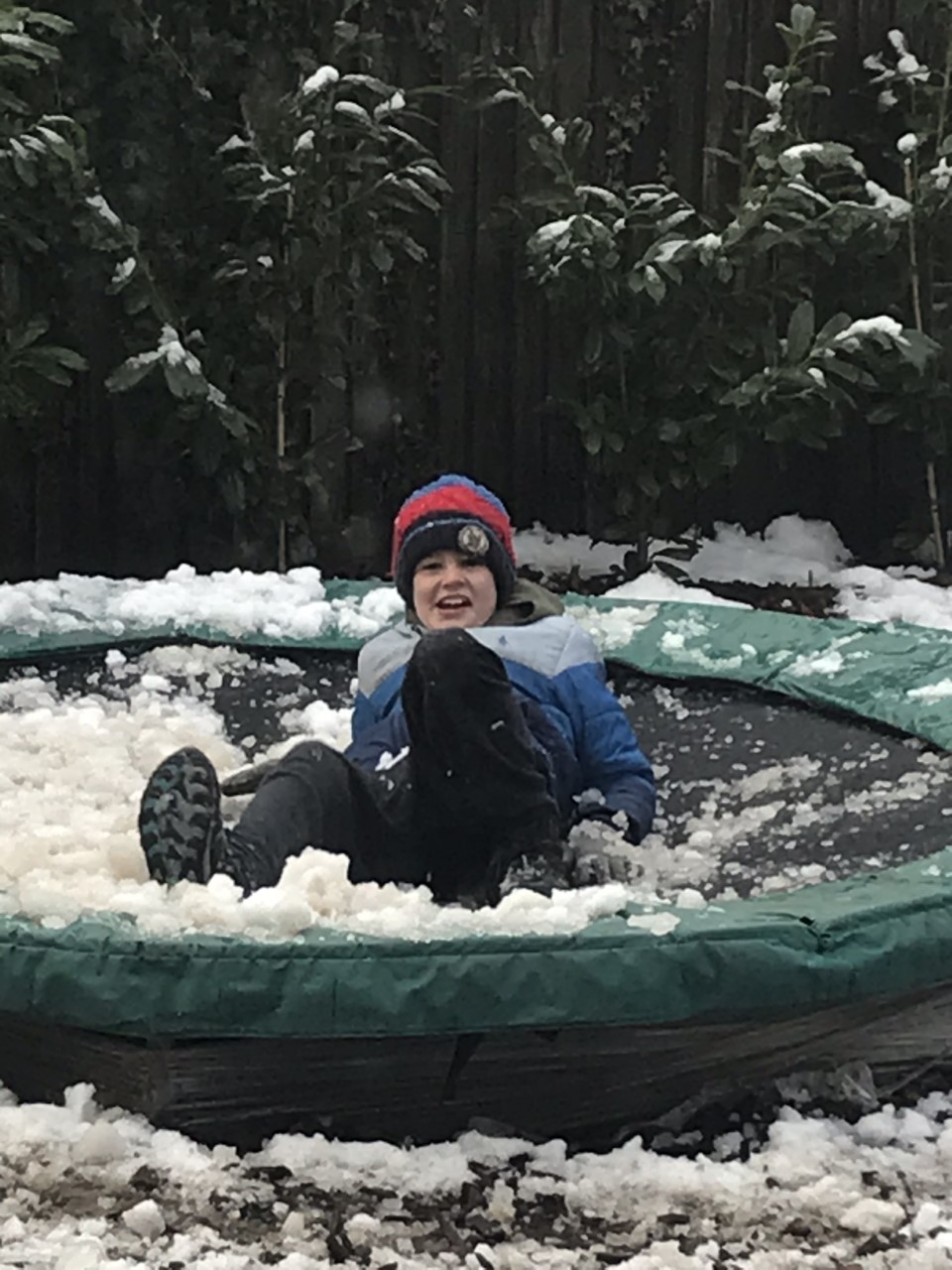 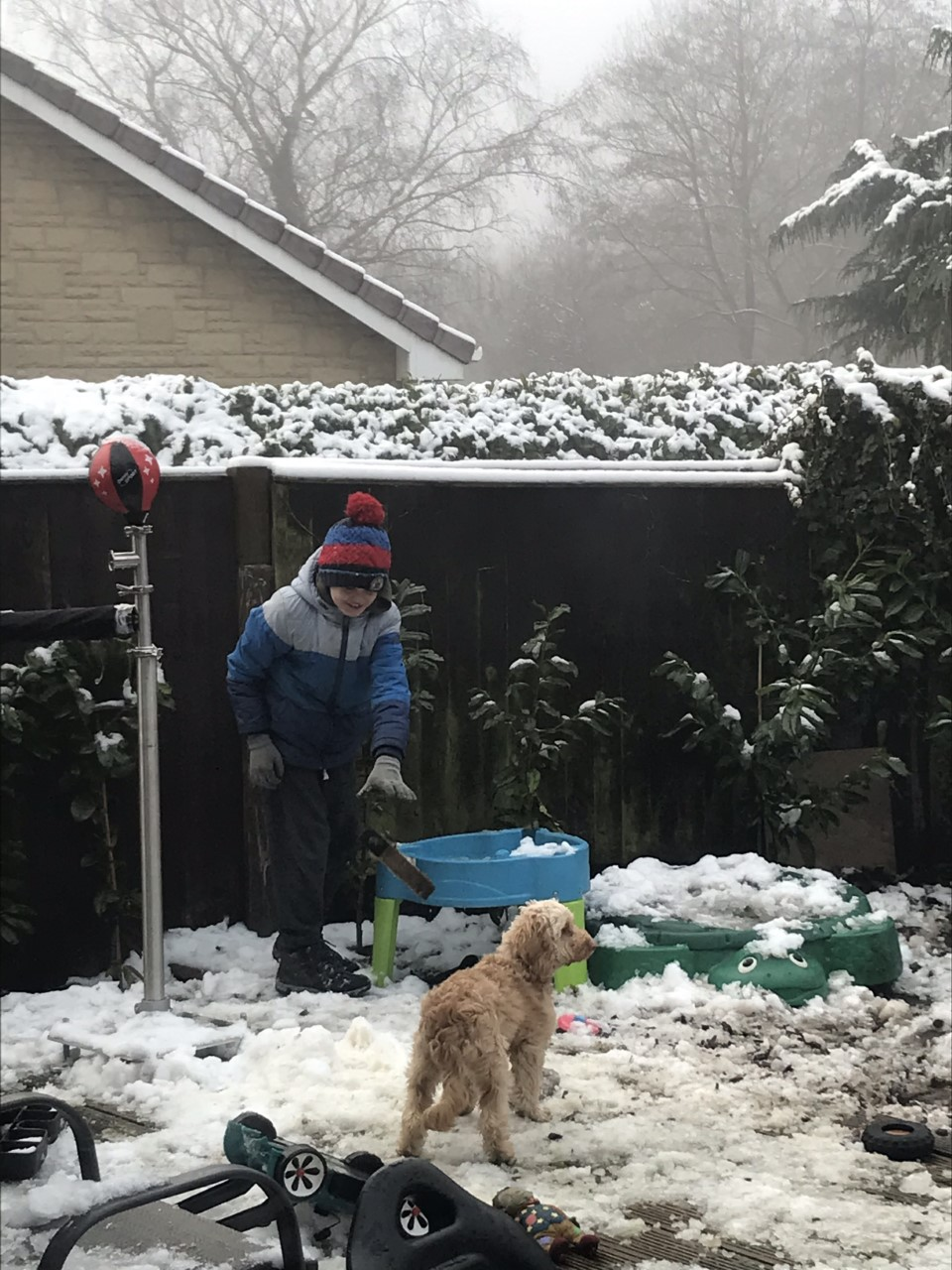 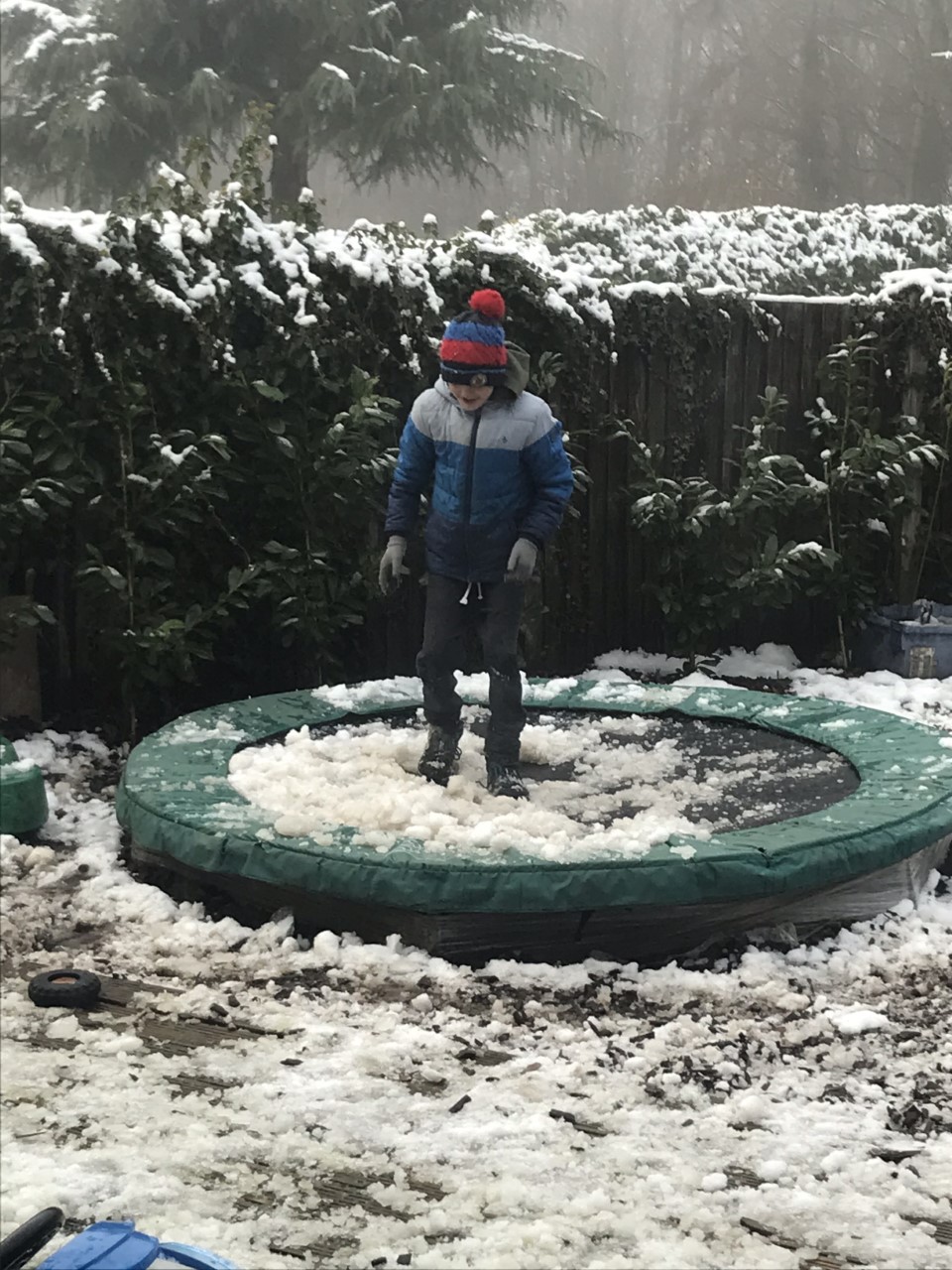 Charlie
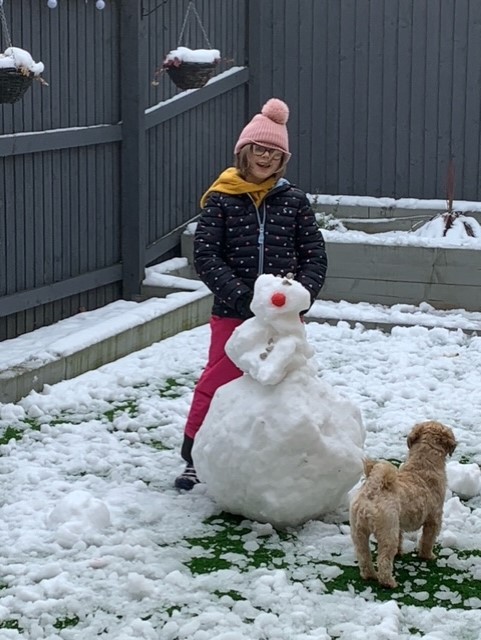 Elizabeth
Lily-Mae
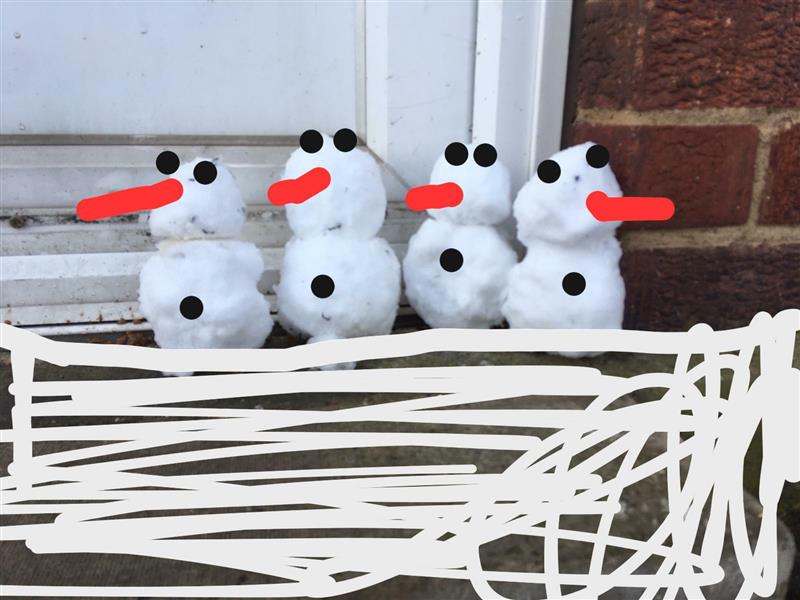 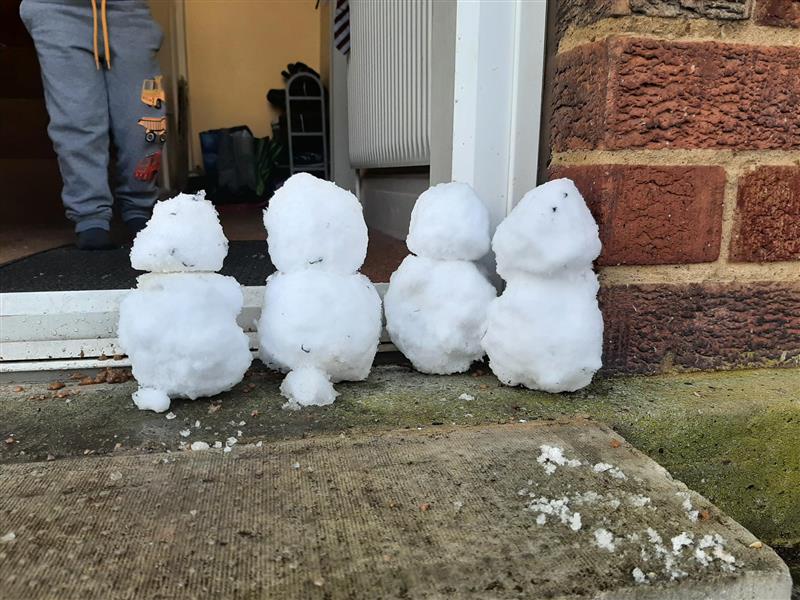 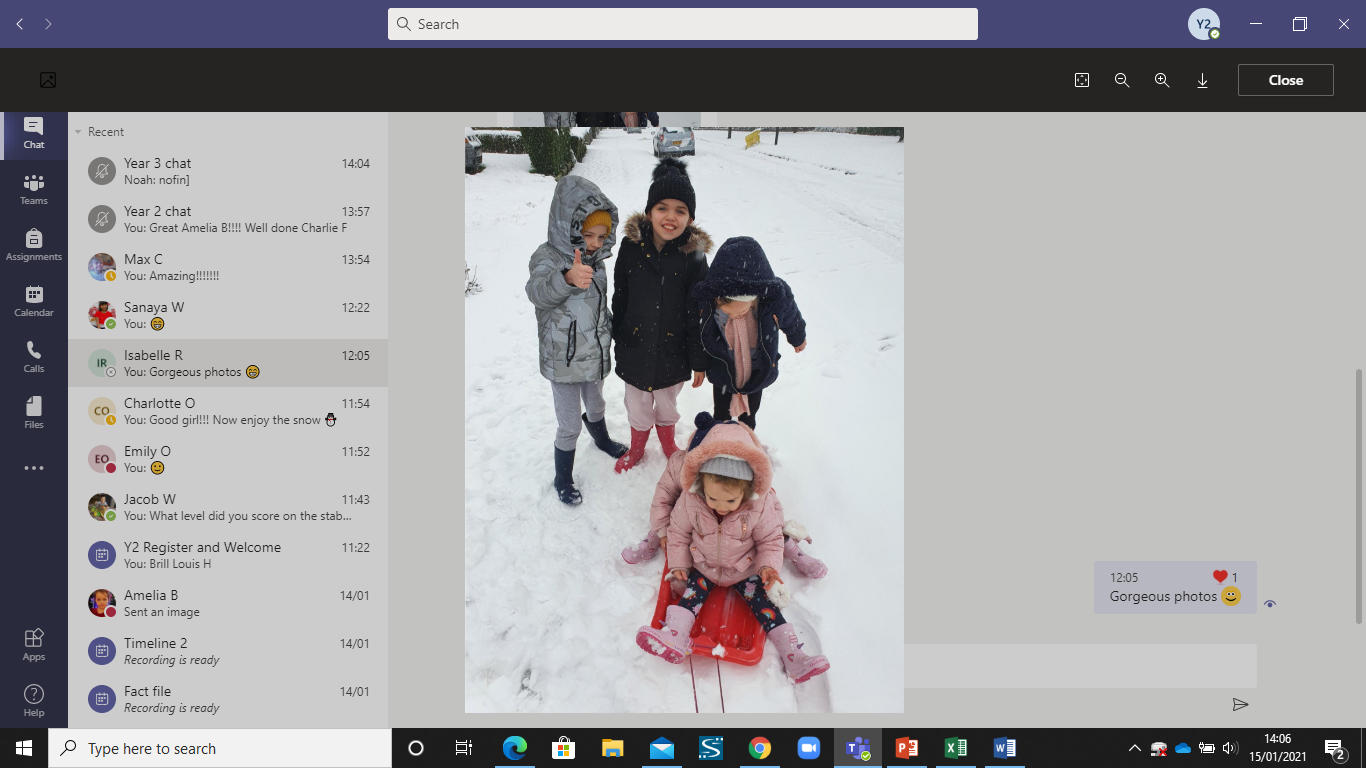 Lily
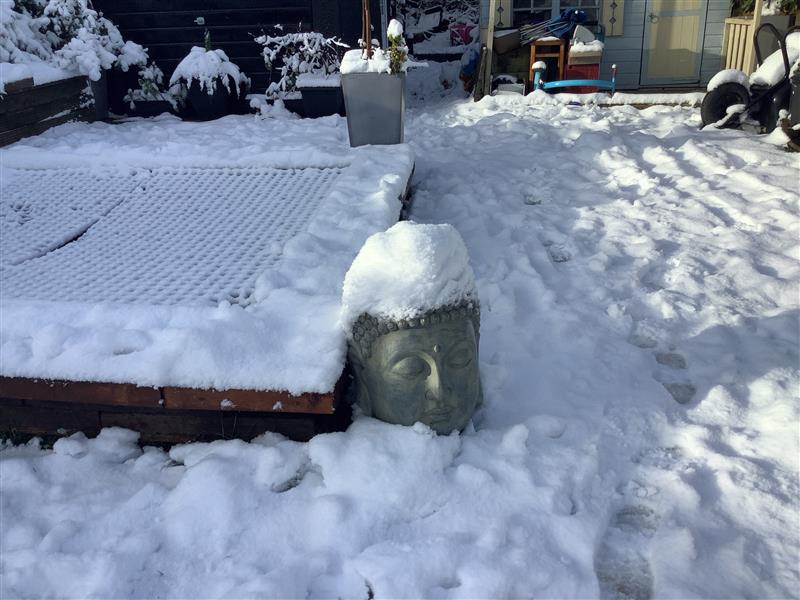 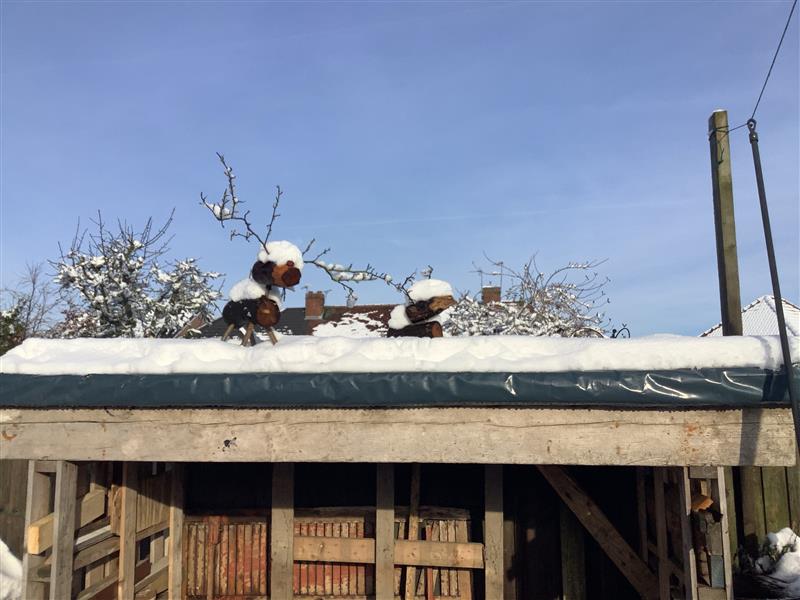 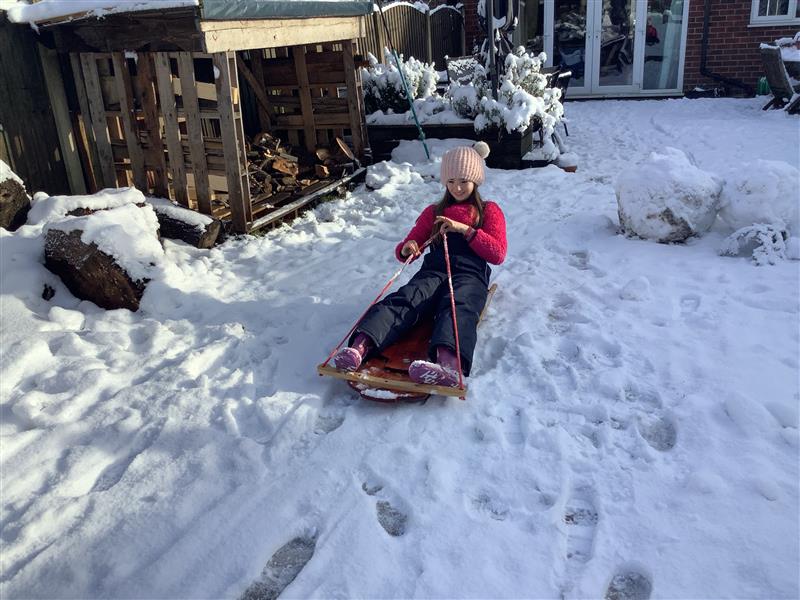 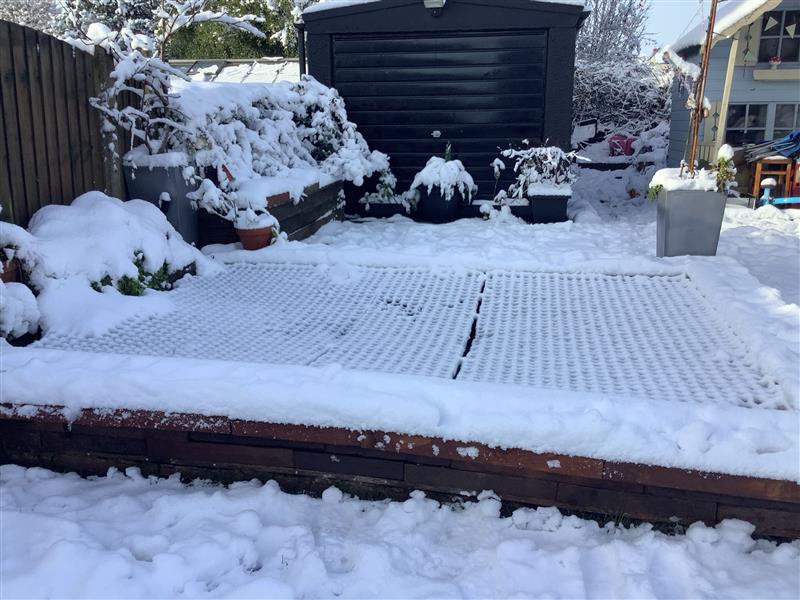 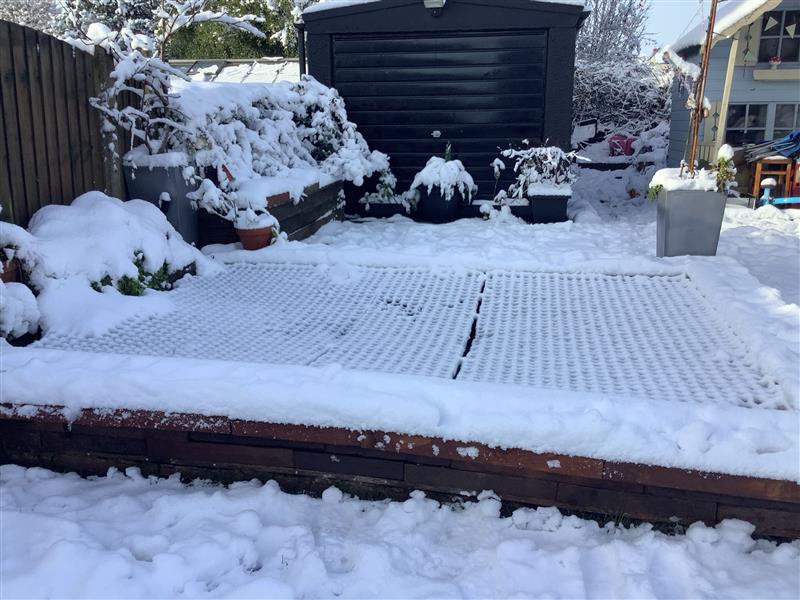 Bella
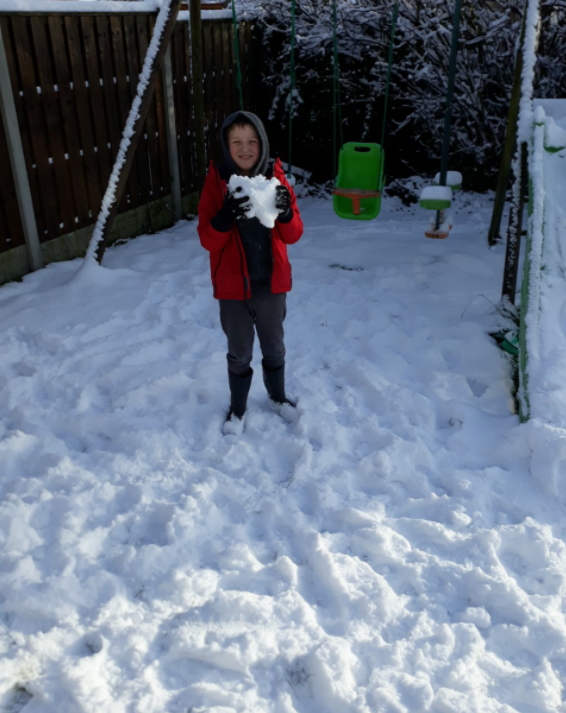 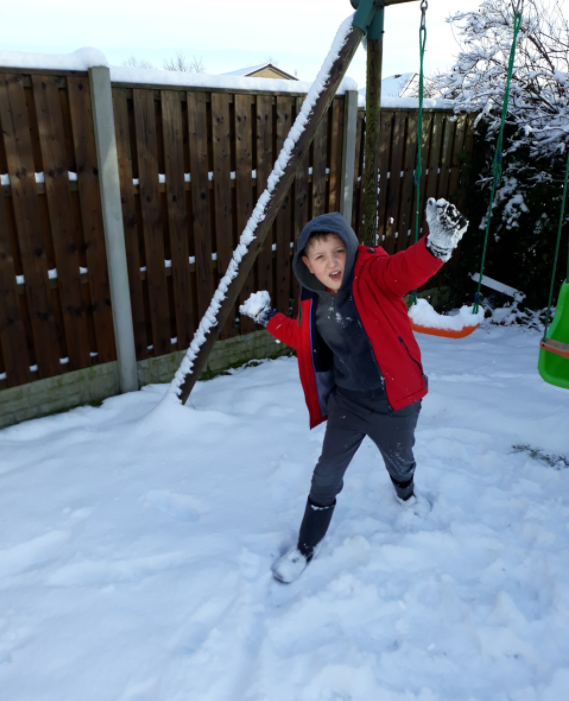 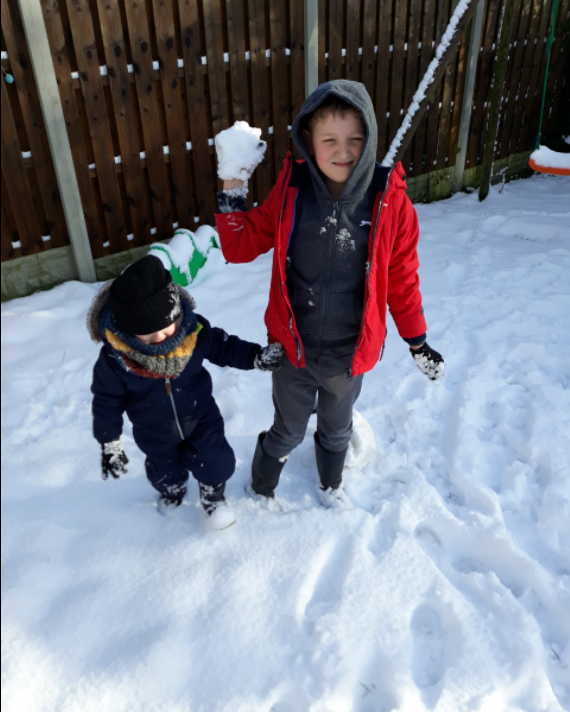 Logan
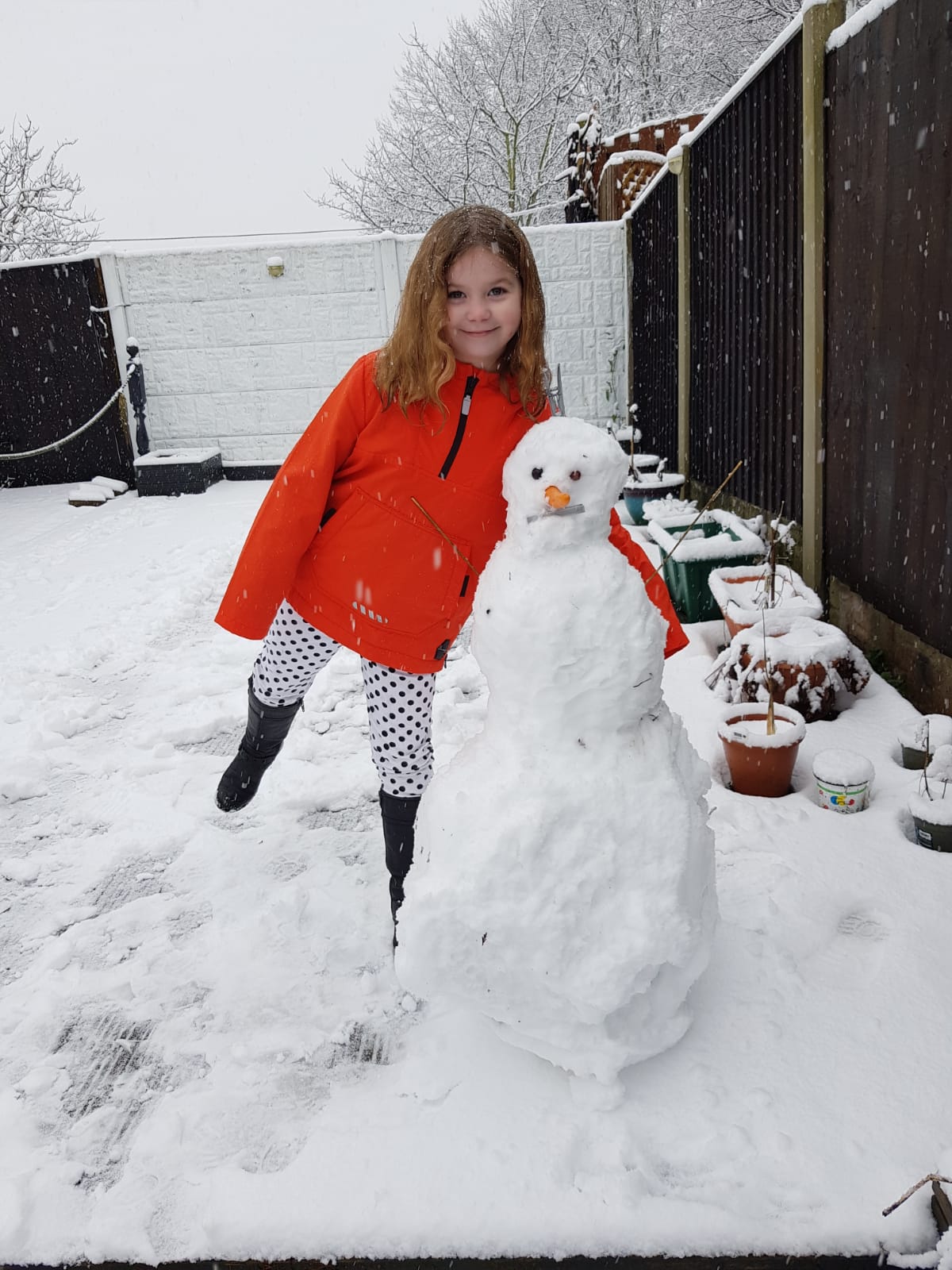 Lydia
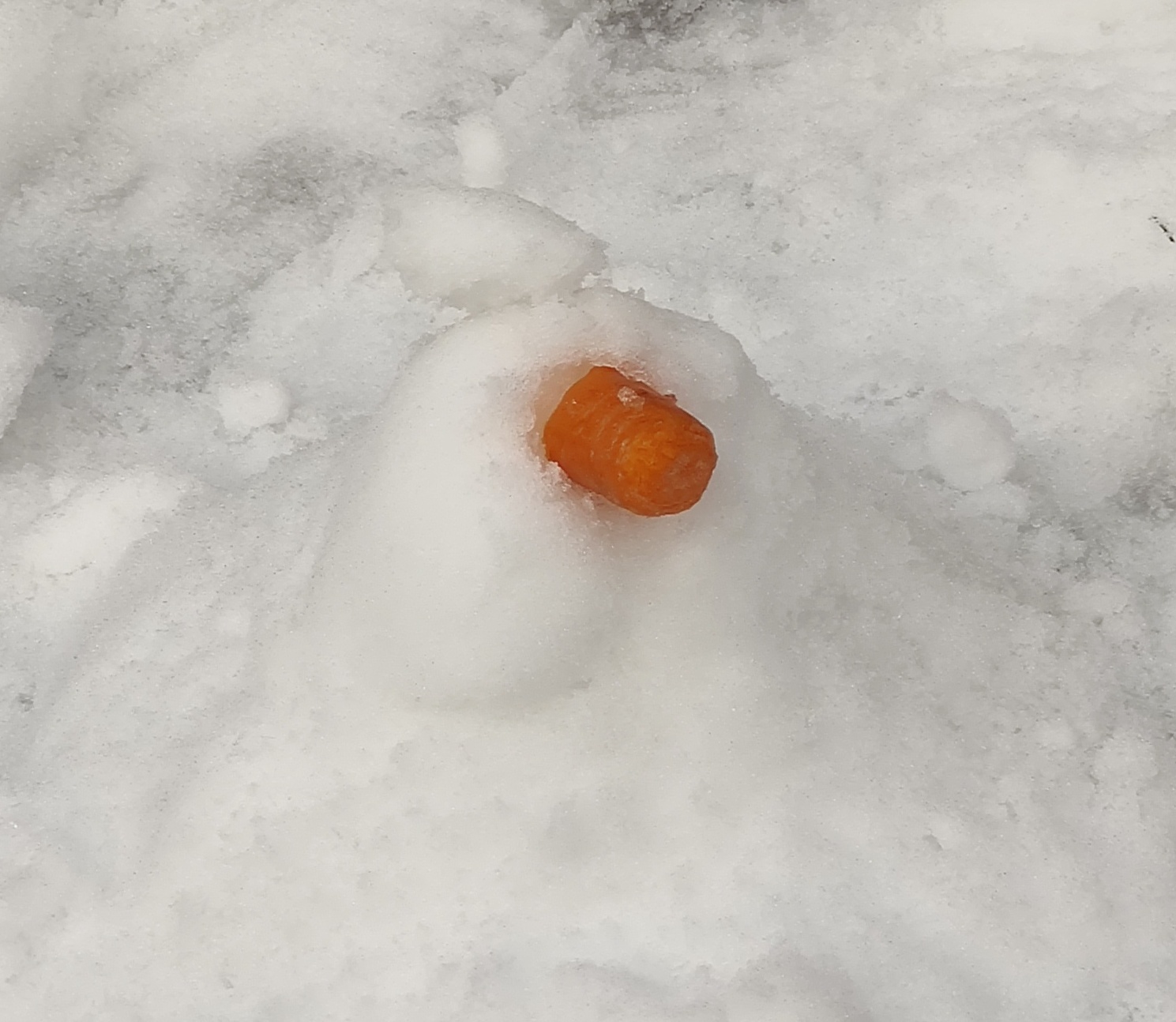 Priscilla
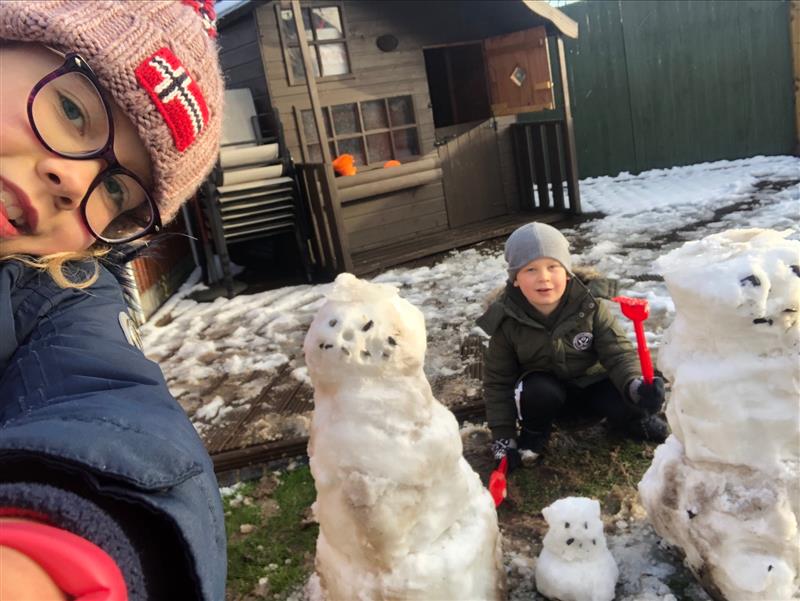 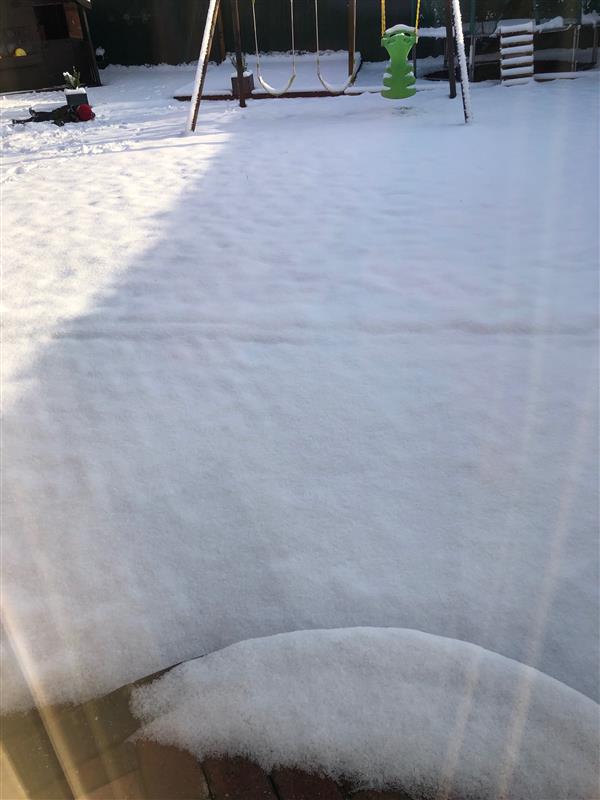 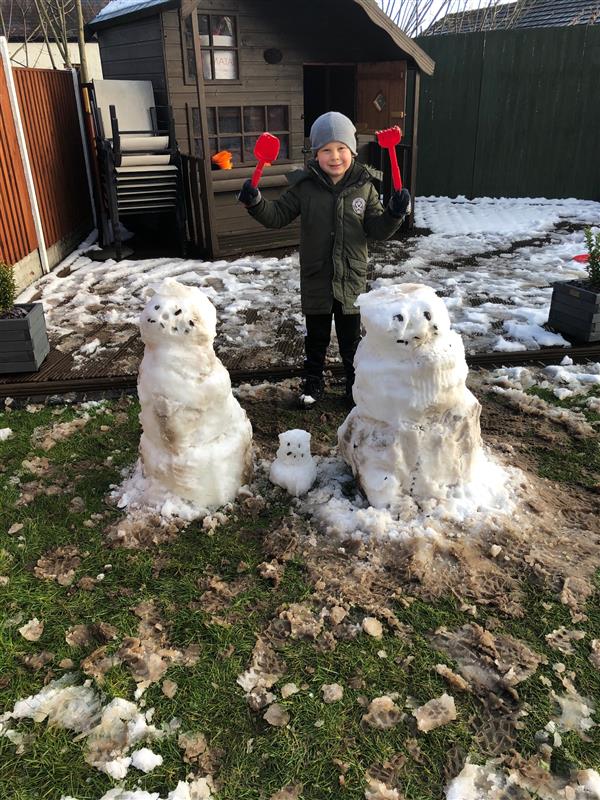 Isabelle
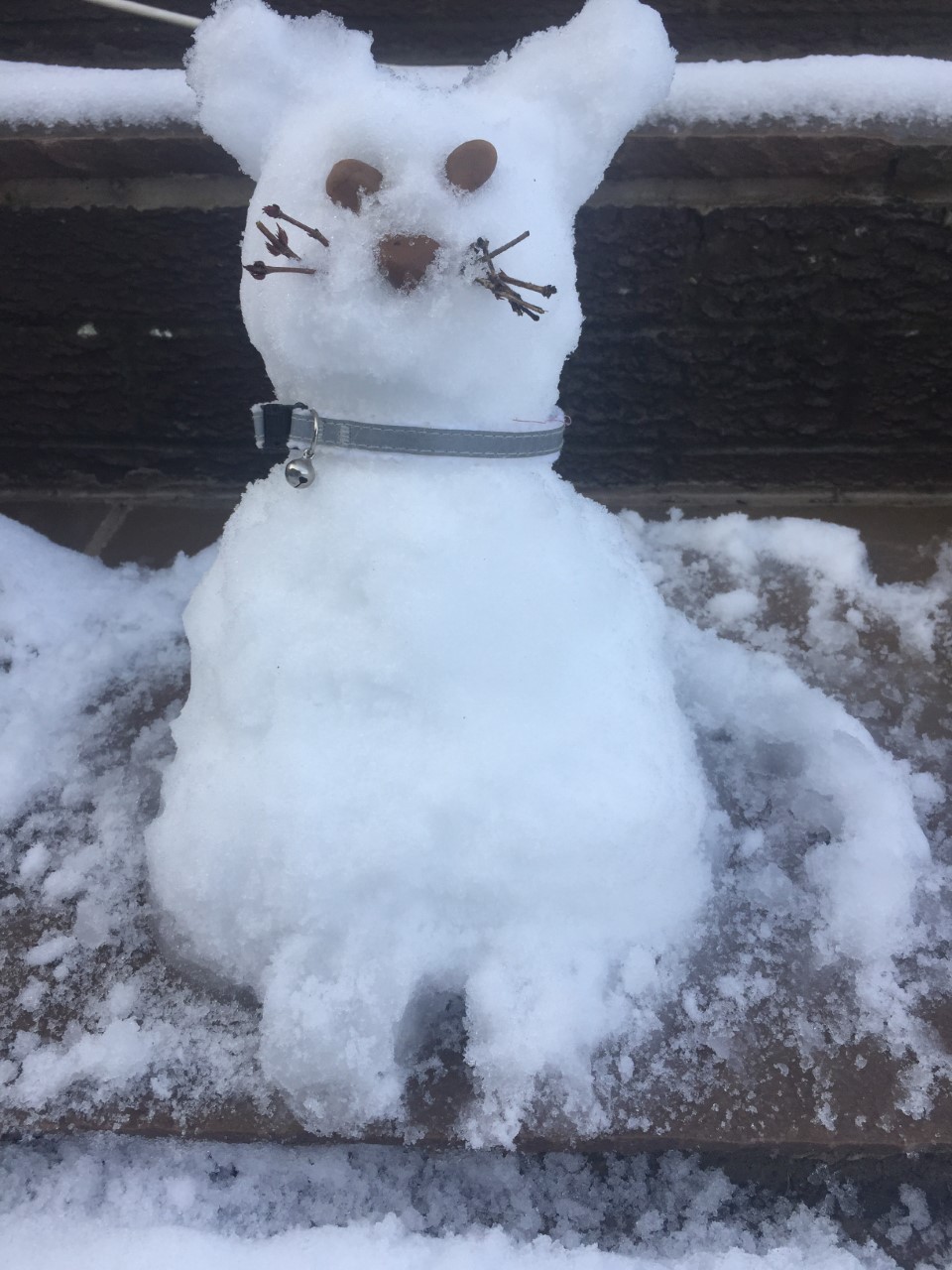 Mrs. Raynes
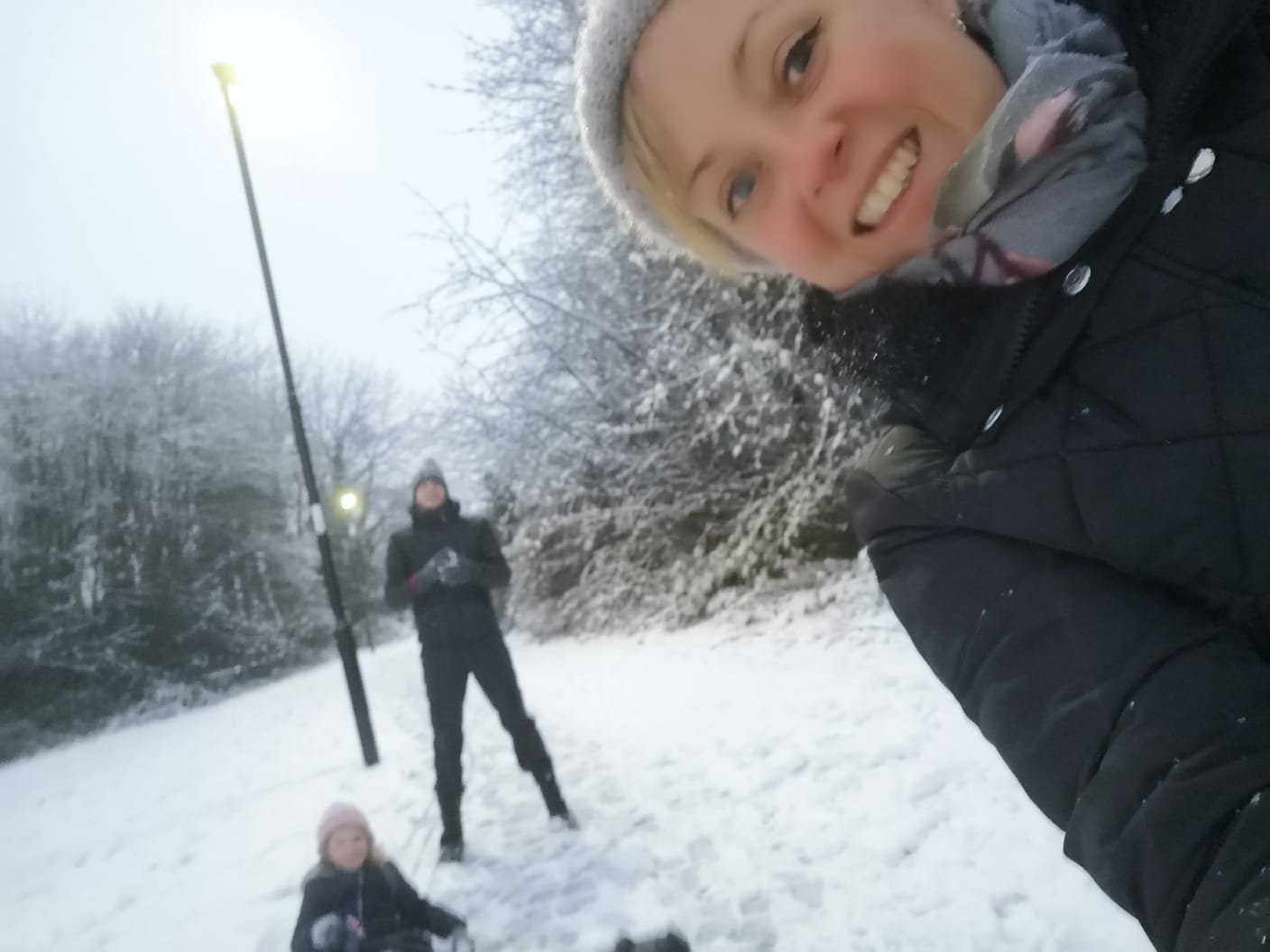 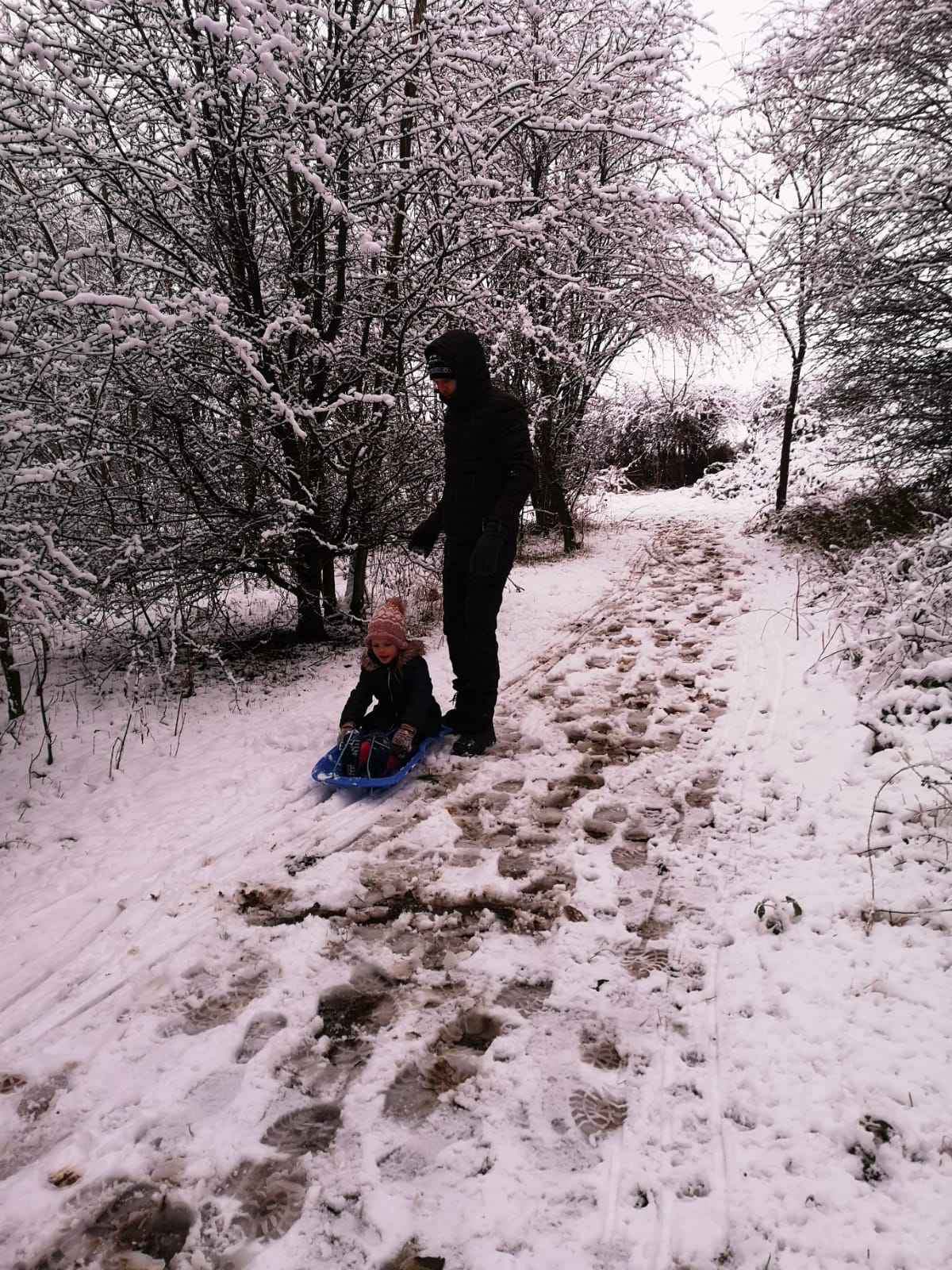 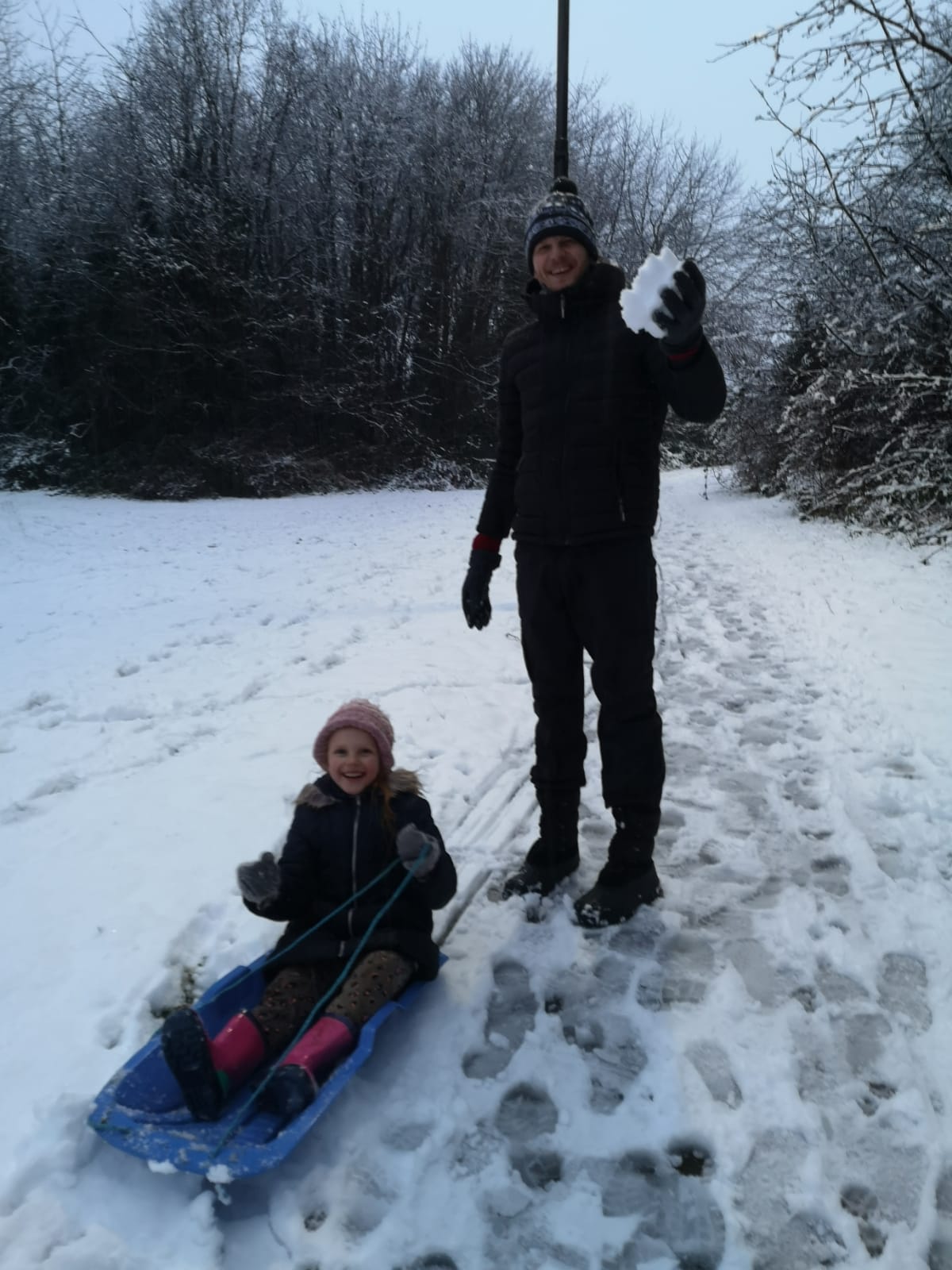 Mr. Broadhead
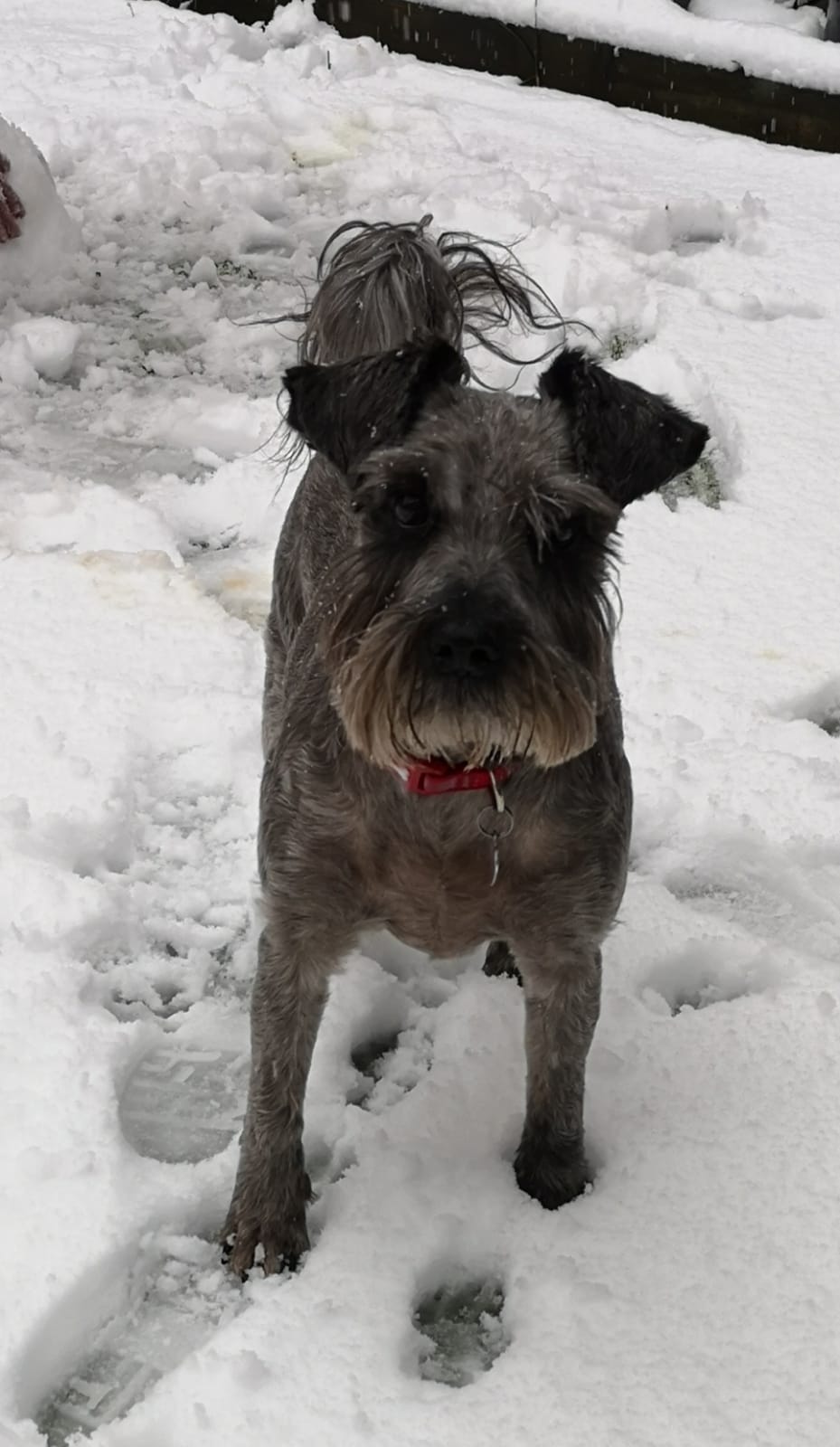 Dotty
Have a lovely weekend and stay safe.